Senior Meeting!
Ms. Atilano
College & Career Facilitator
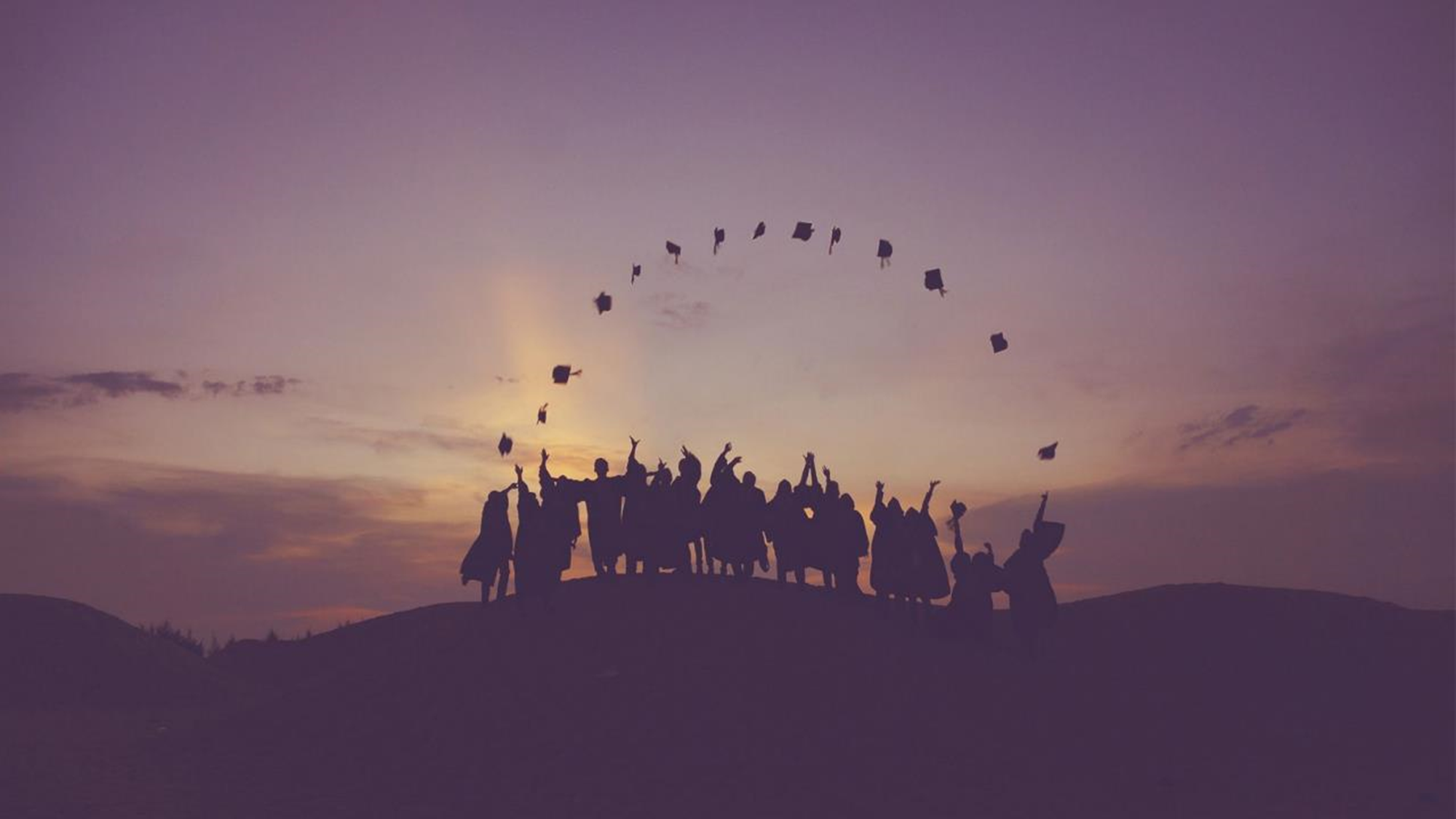 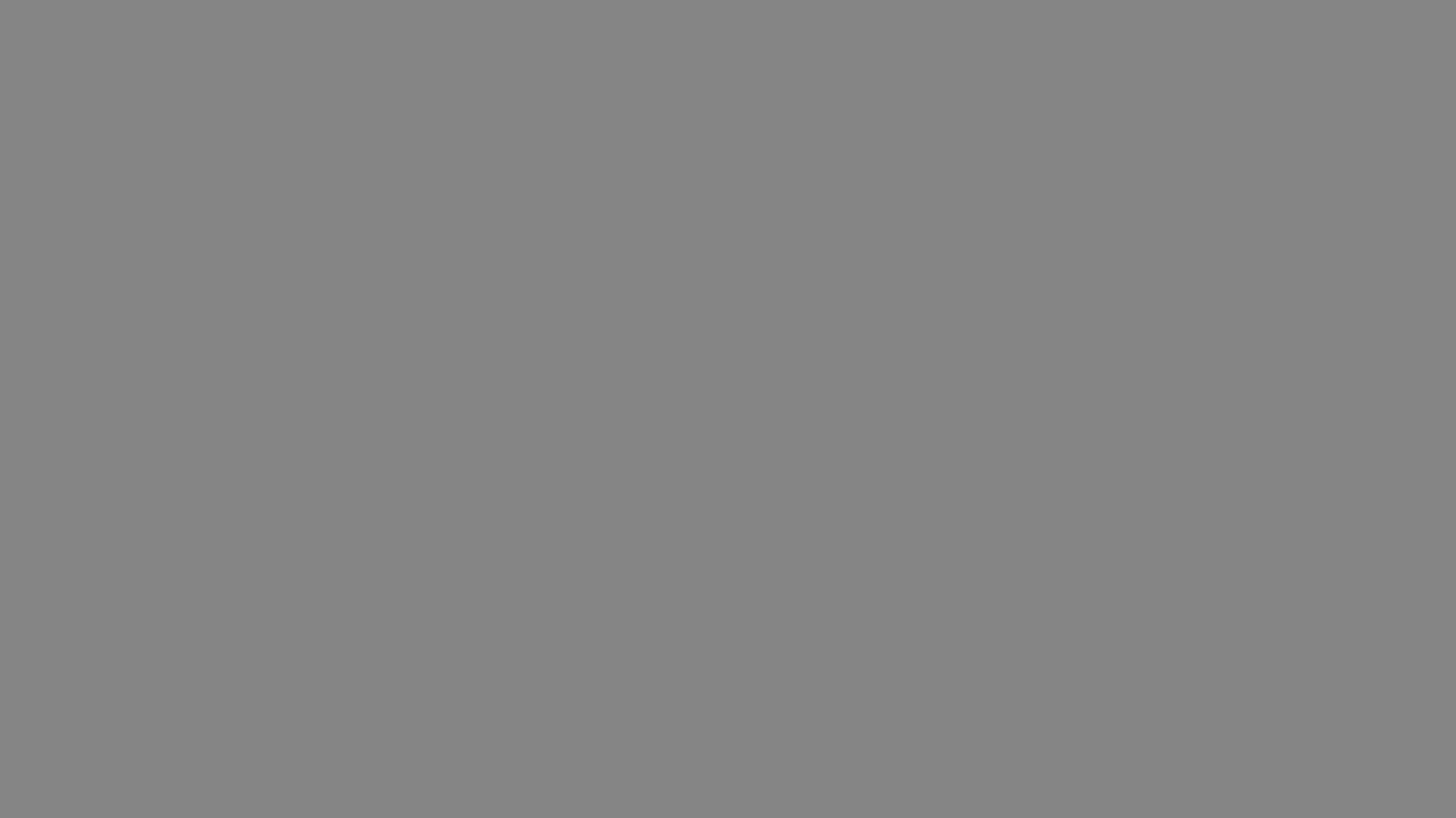 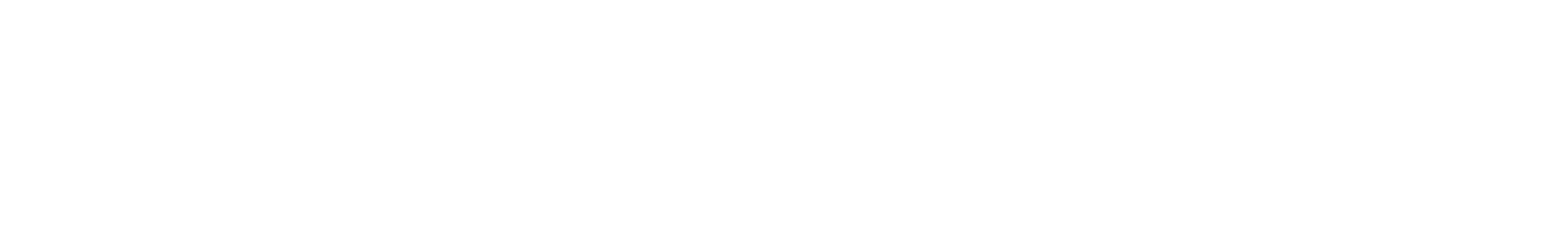 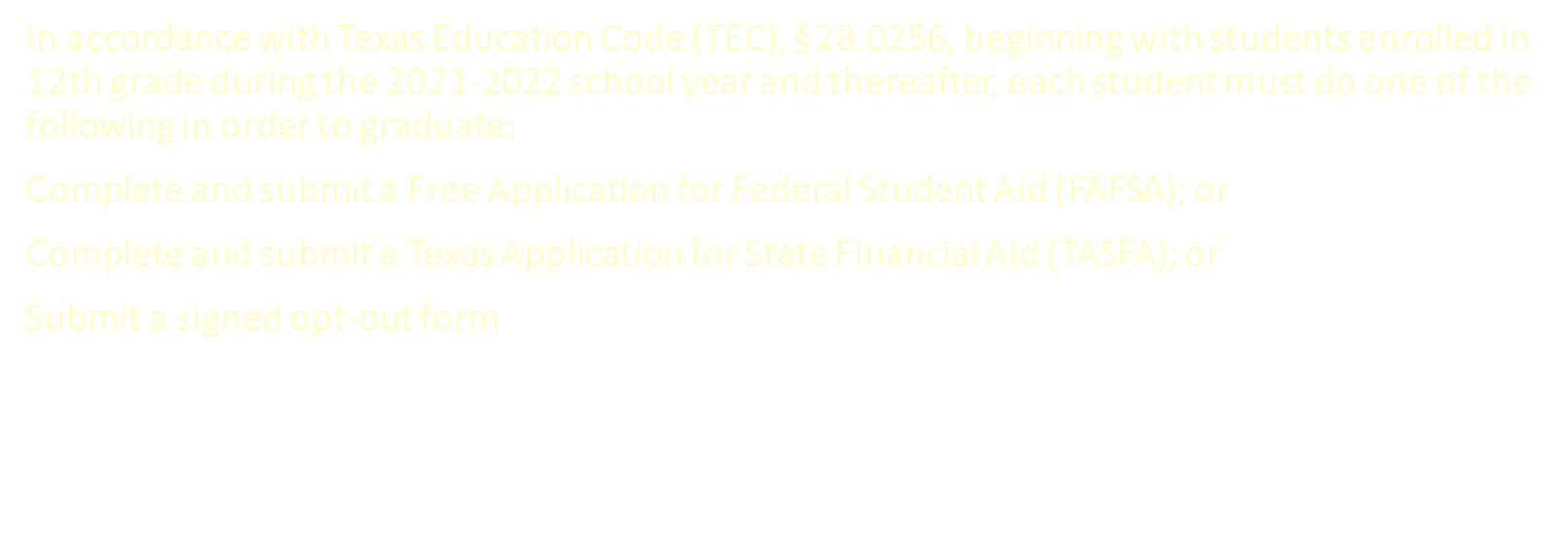 Want to learn more? Not sure what app you fill out? Visit my website: https://bit.ly/txgradreq
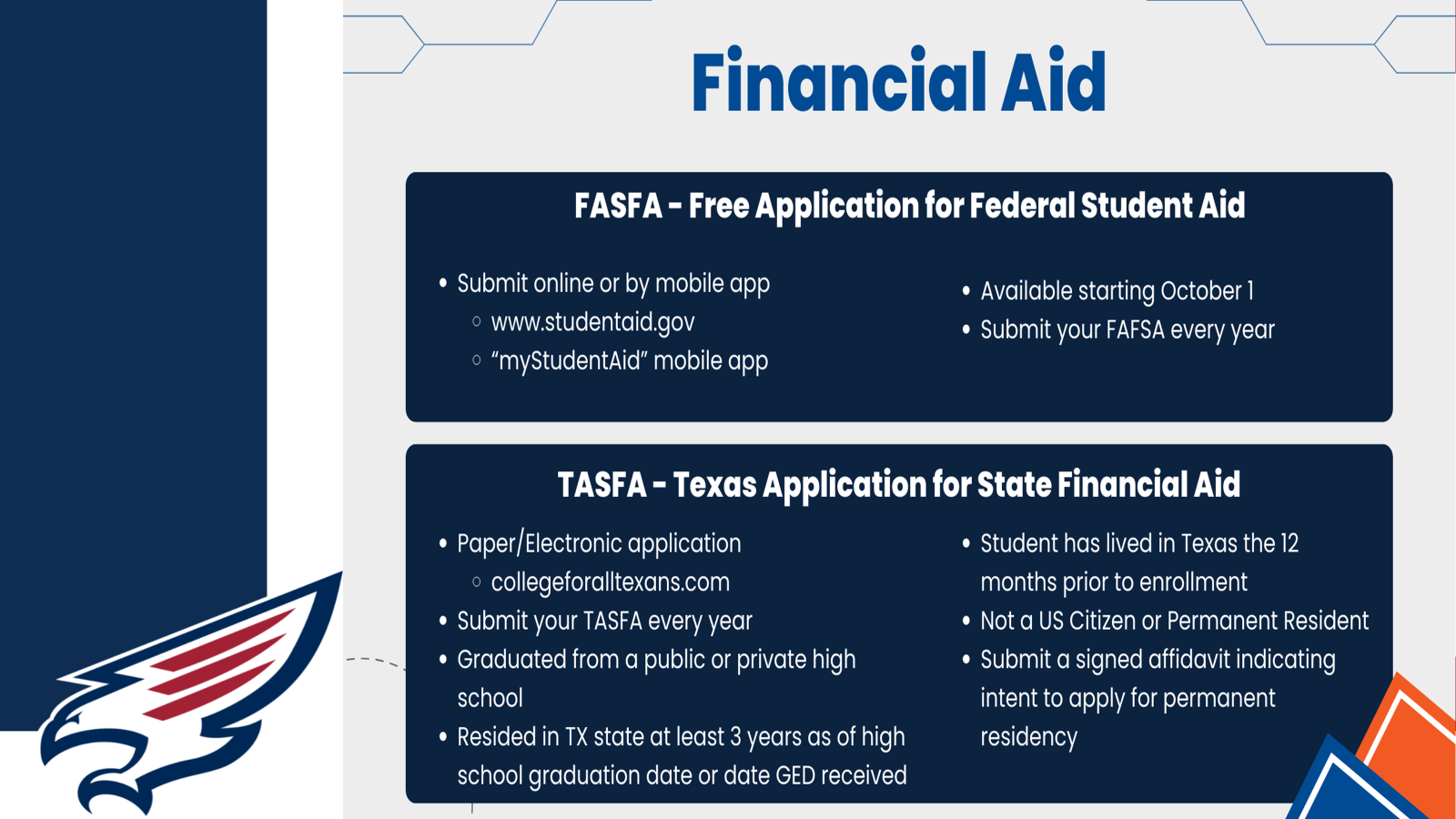 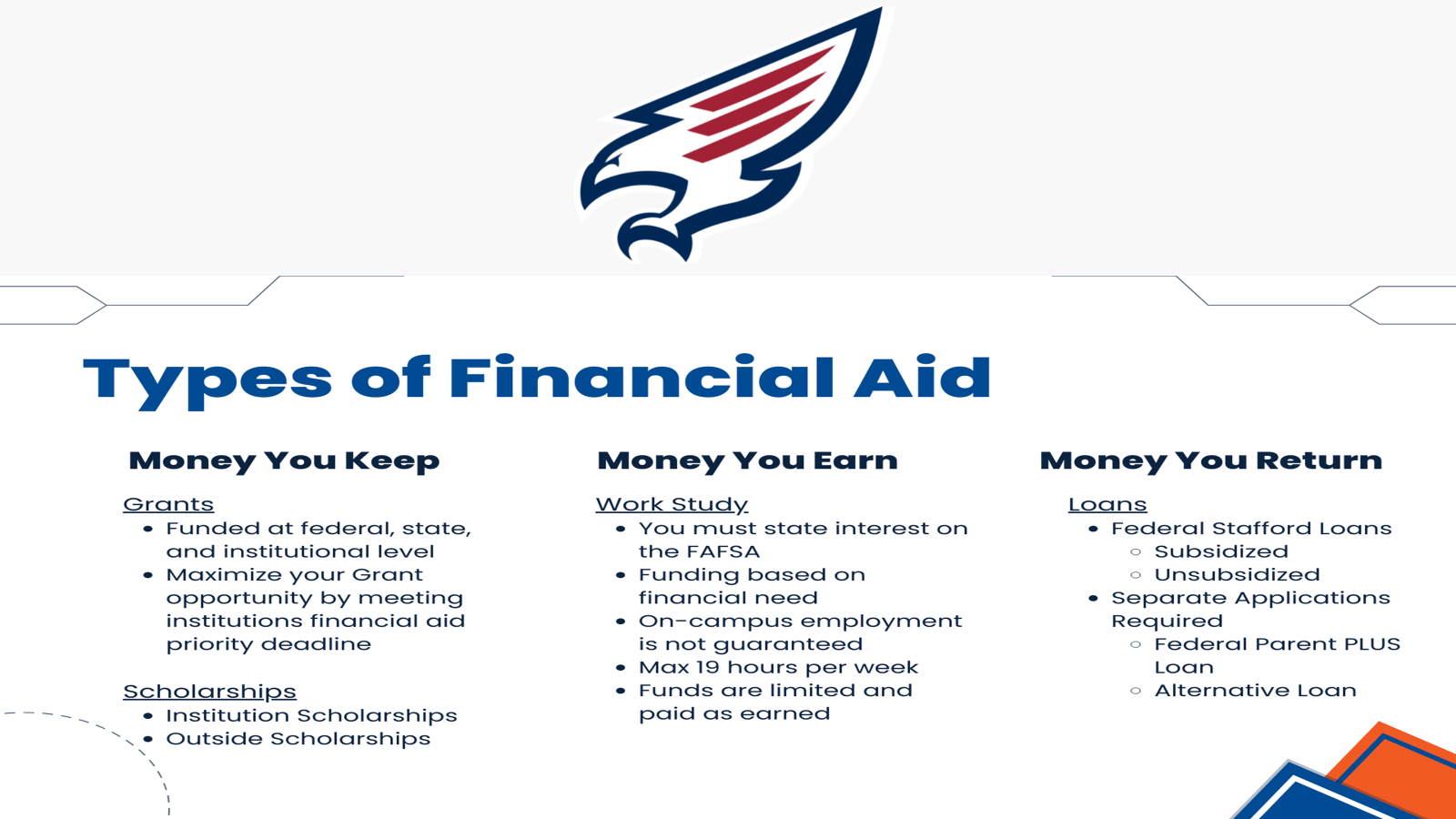 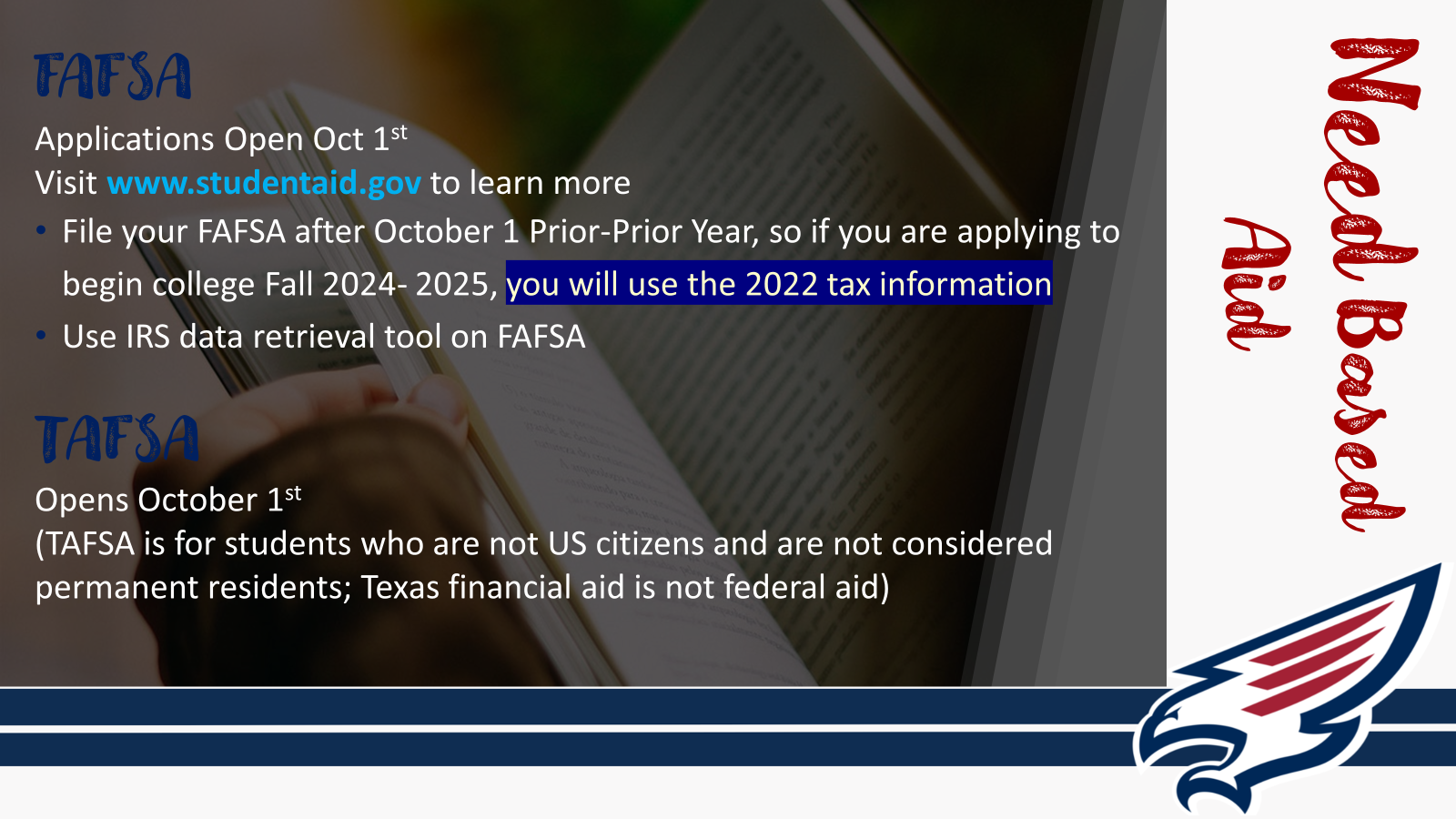 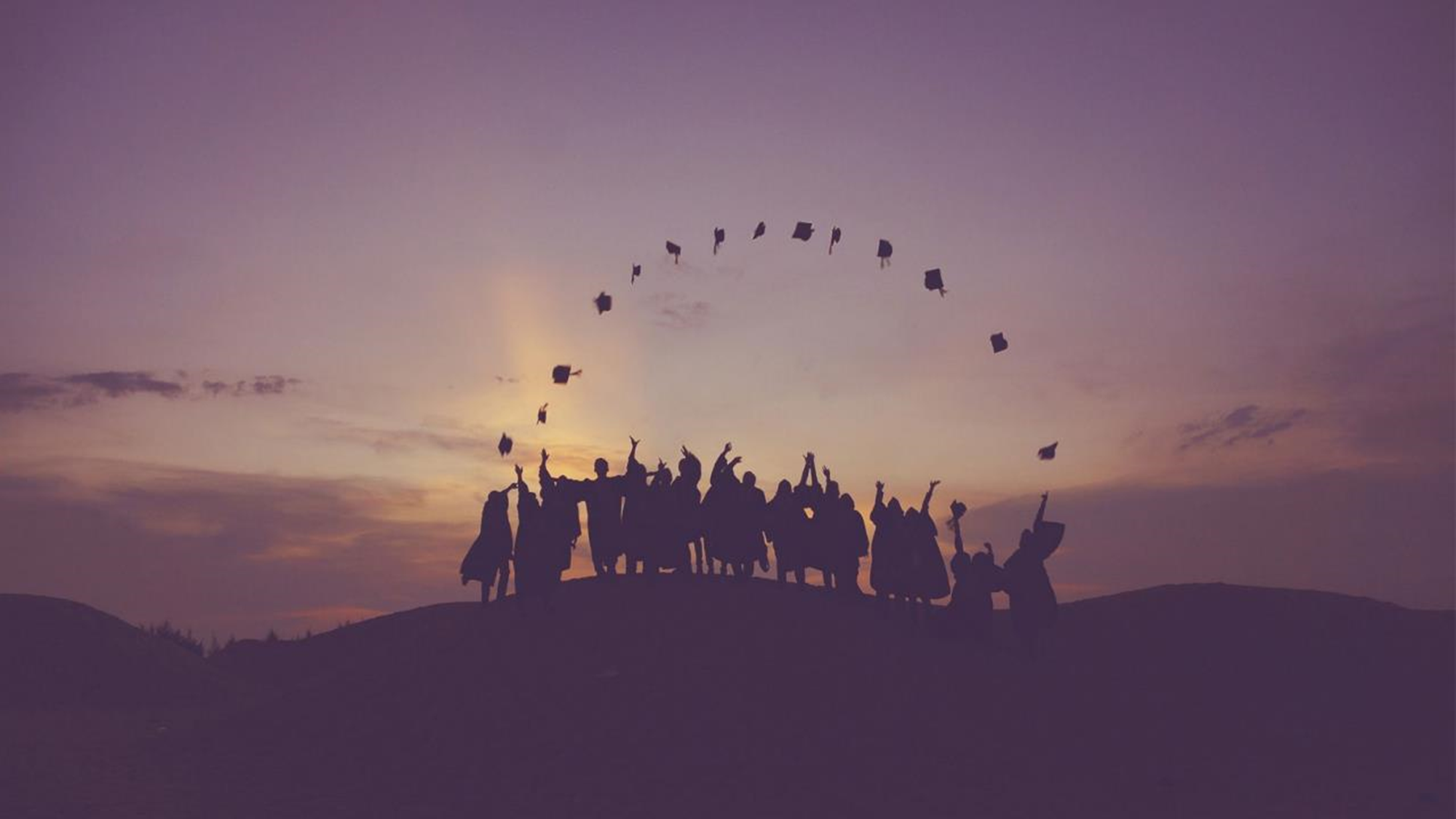 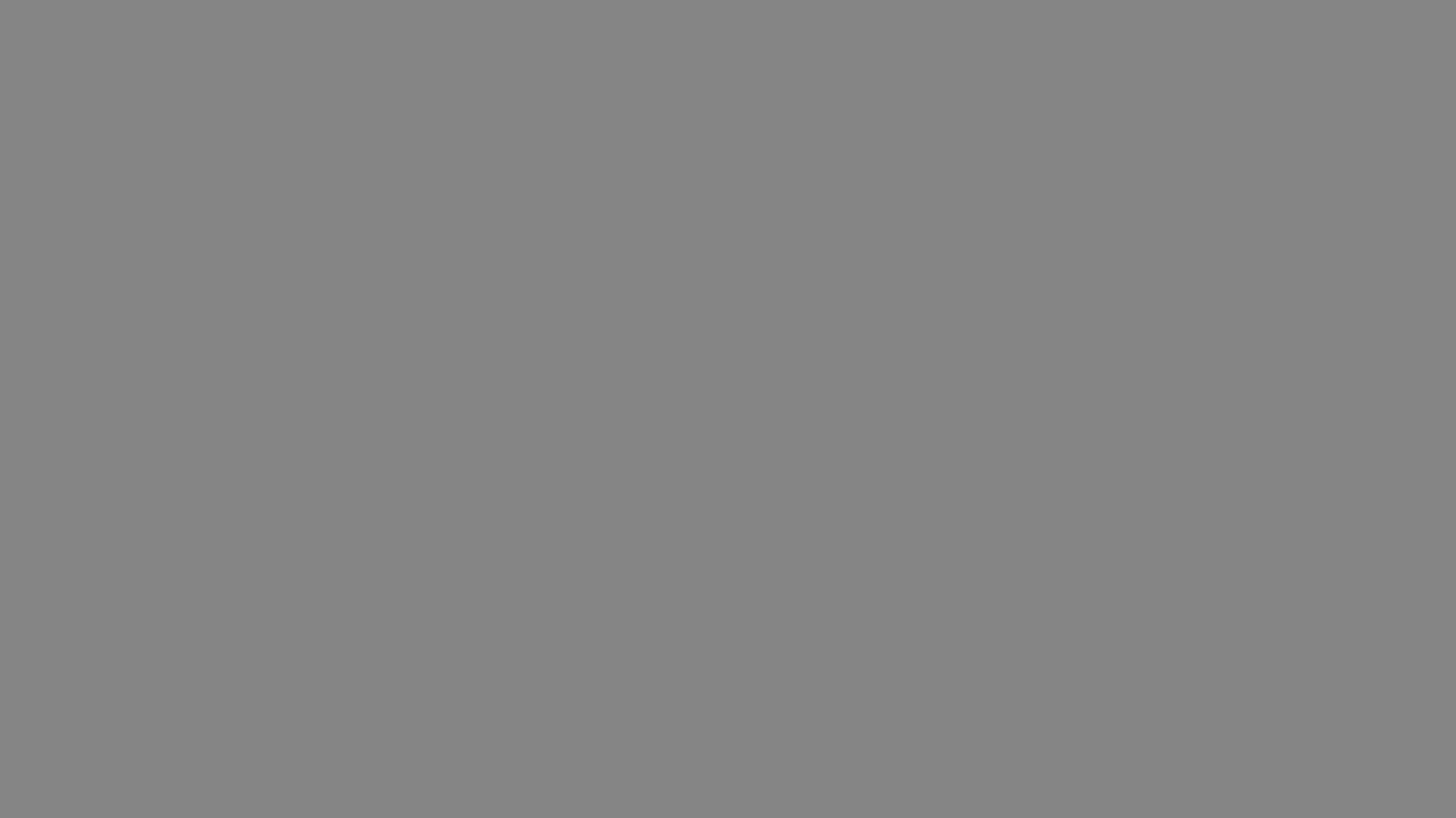 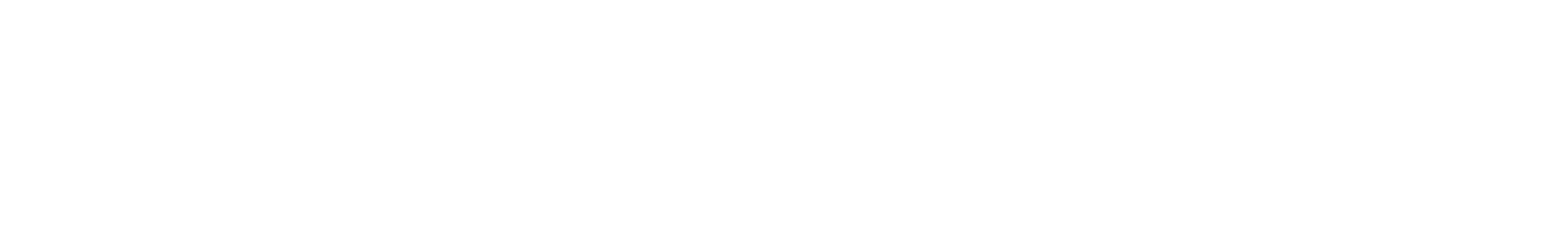 Flashing lights on Canvas can be completed NOW takes less than 5 minutes! 
Senior Survey in the spring
Applying to College
7
Types of Applications
Apply Texas 
Common App
Coalition 
Institutional application 
Create profile and apply
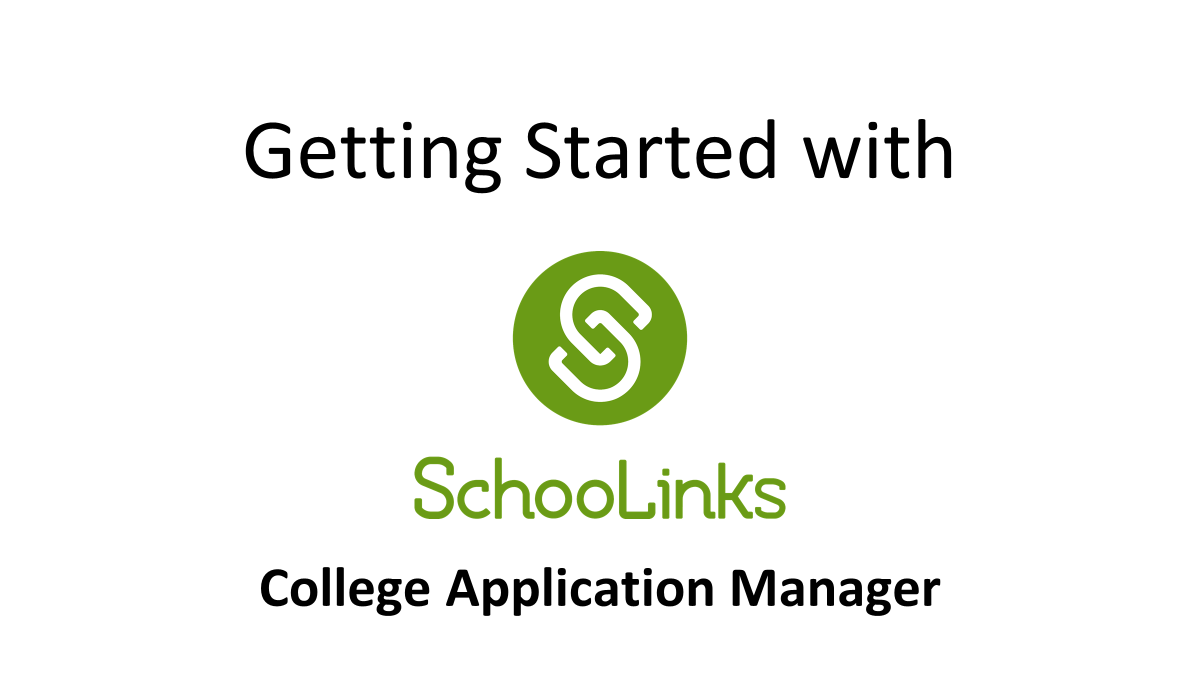 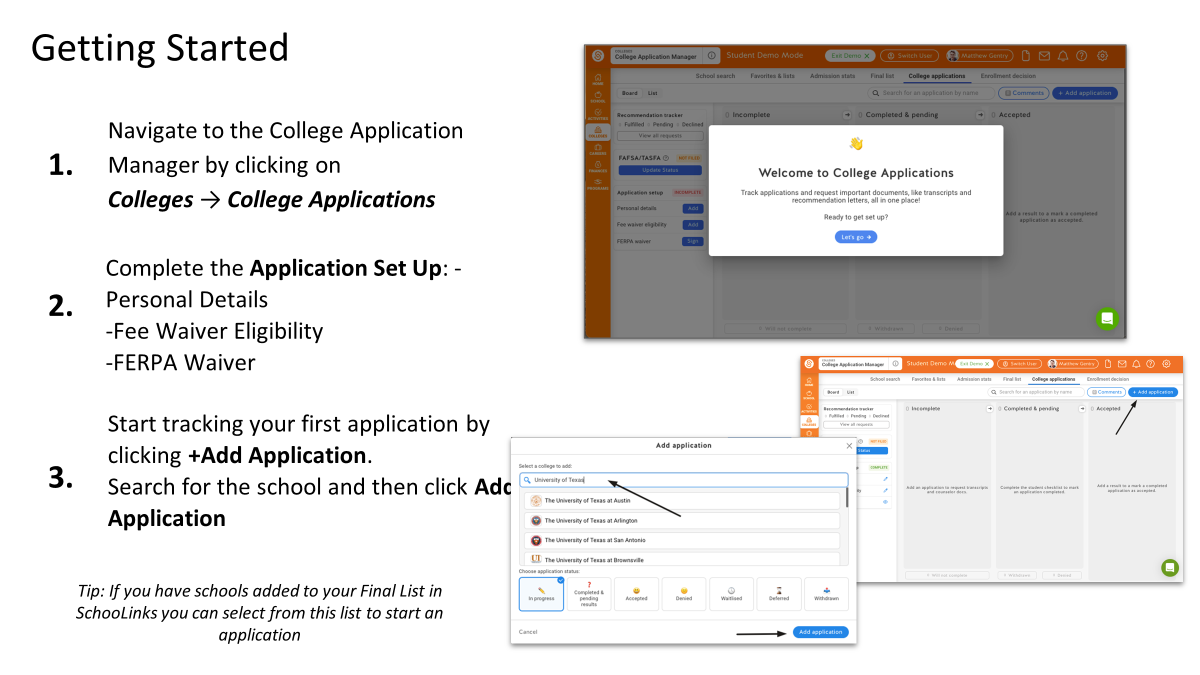 10
Letters of Recommendation
Ask your teachers before adding them as recommenders
Not all colleges require letters of rec!
Ask 2 weeks in advance
Request on SchooLinks for Common App Users (Apply Texas users will upload additional docs after submission)
Use packet found on OTHS counselors page, scroll down found on right hand side under “Senior Letter of Recommendation Packet”:OTHS Counselors page
Transcript Request
Once you connect your Common App to your SchooLinks account, your counselor will be able to send your transcript to the colleges you are applying to. If you need a transcript for a scholarship or a college that is not on Common App or Apply Texas, you will request it on SchooLinks. On the left-hand side go to “School” and click on “Record Requests”.
20
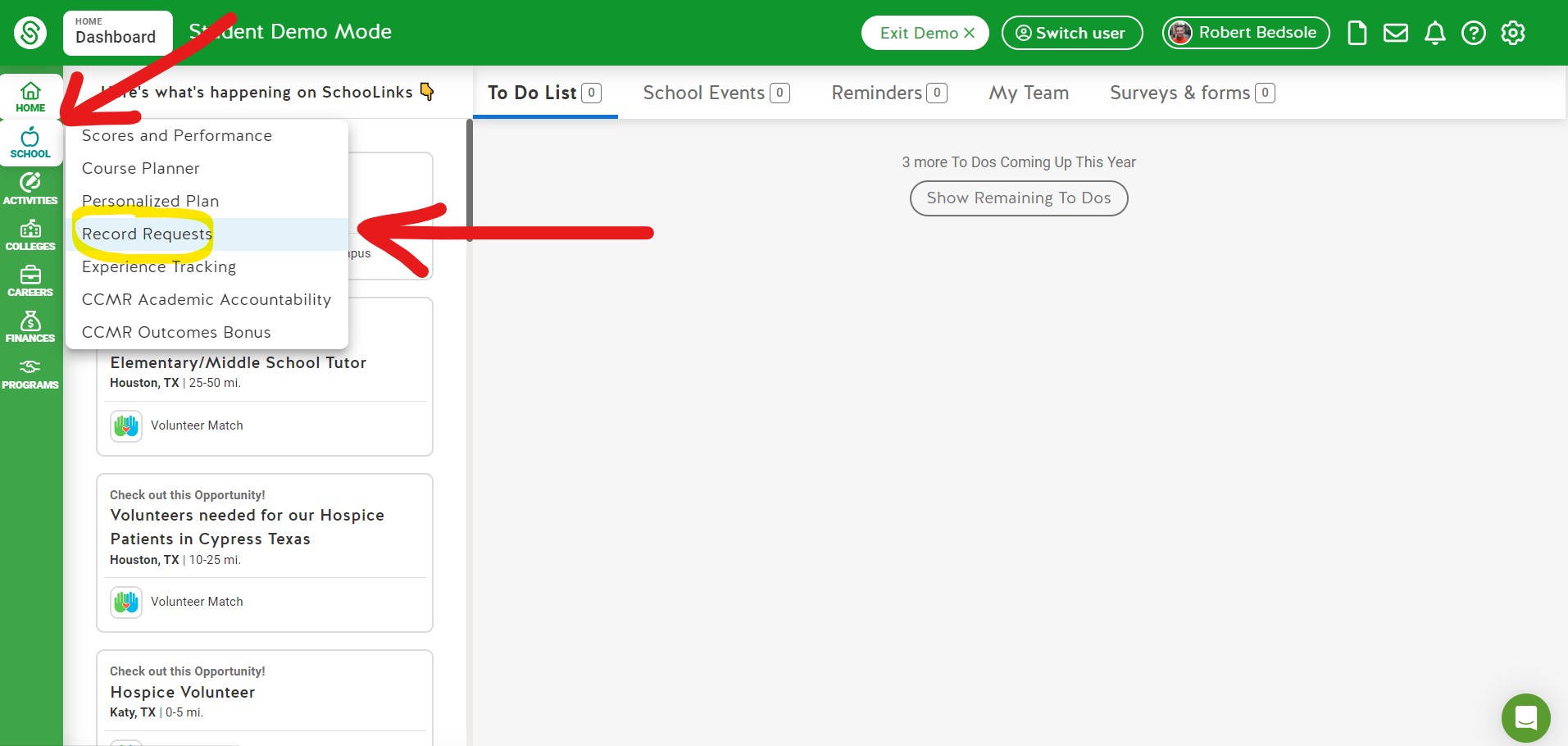 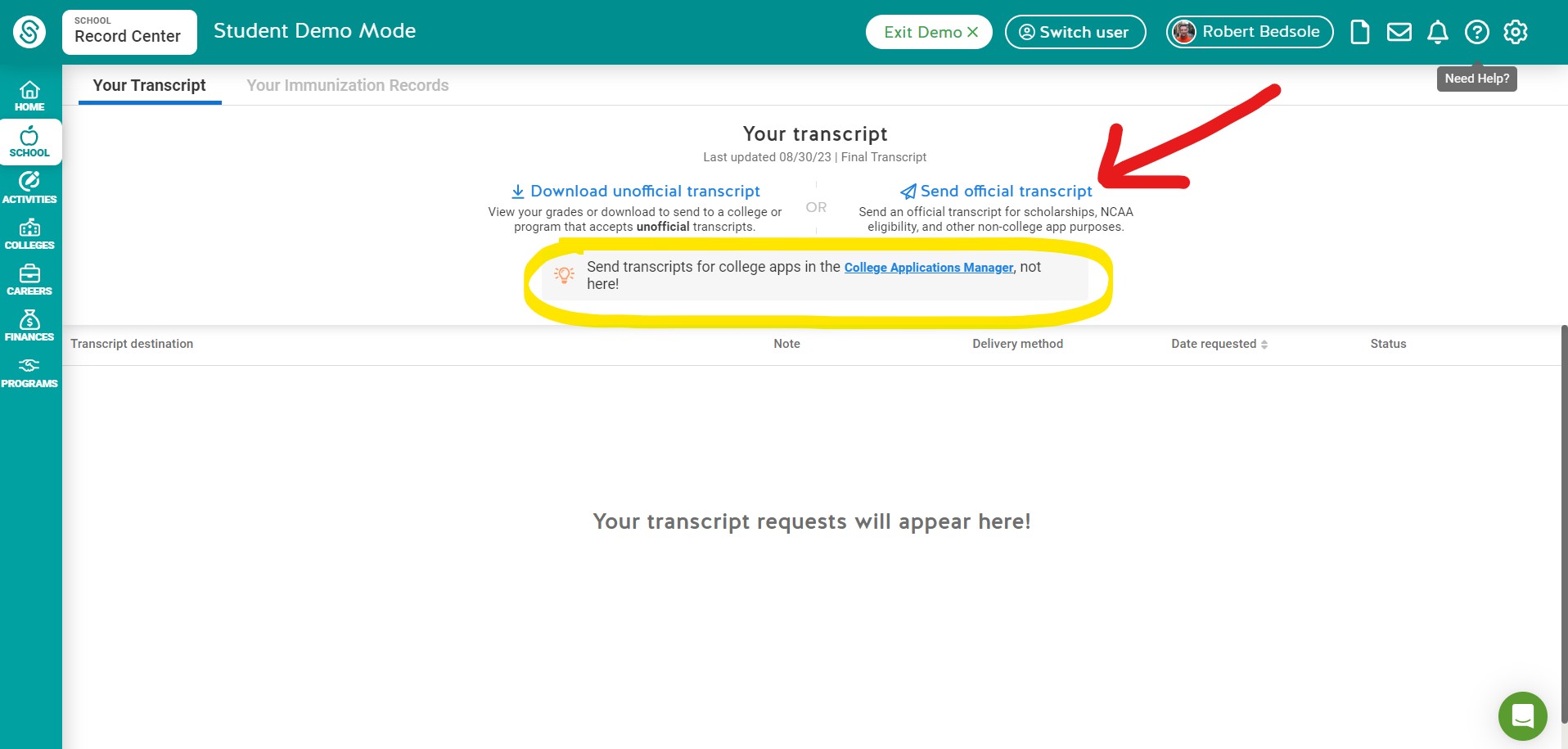 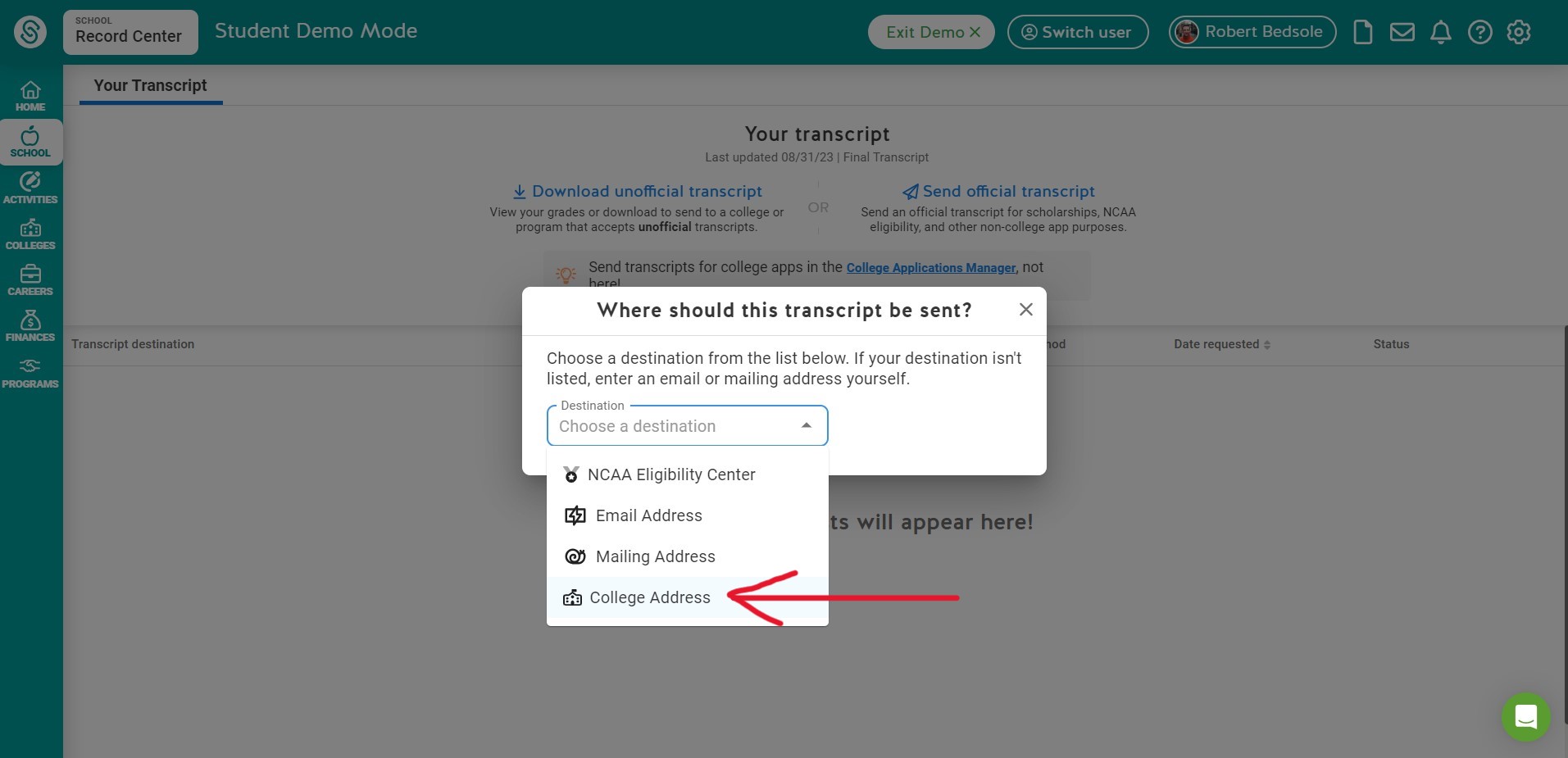 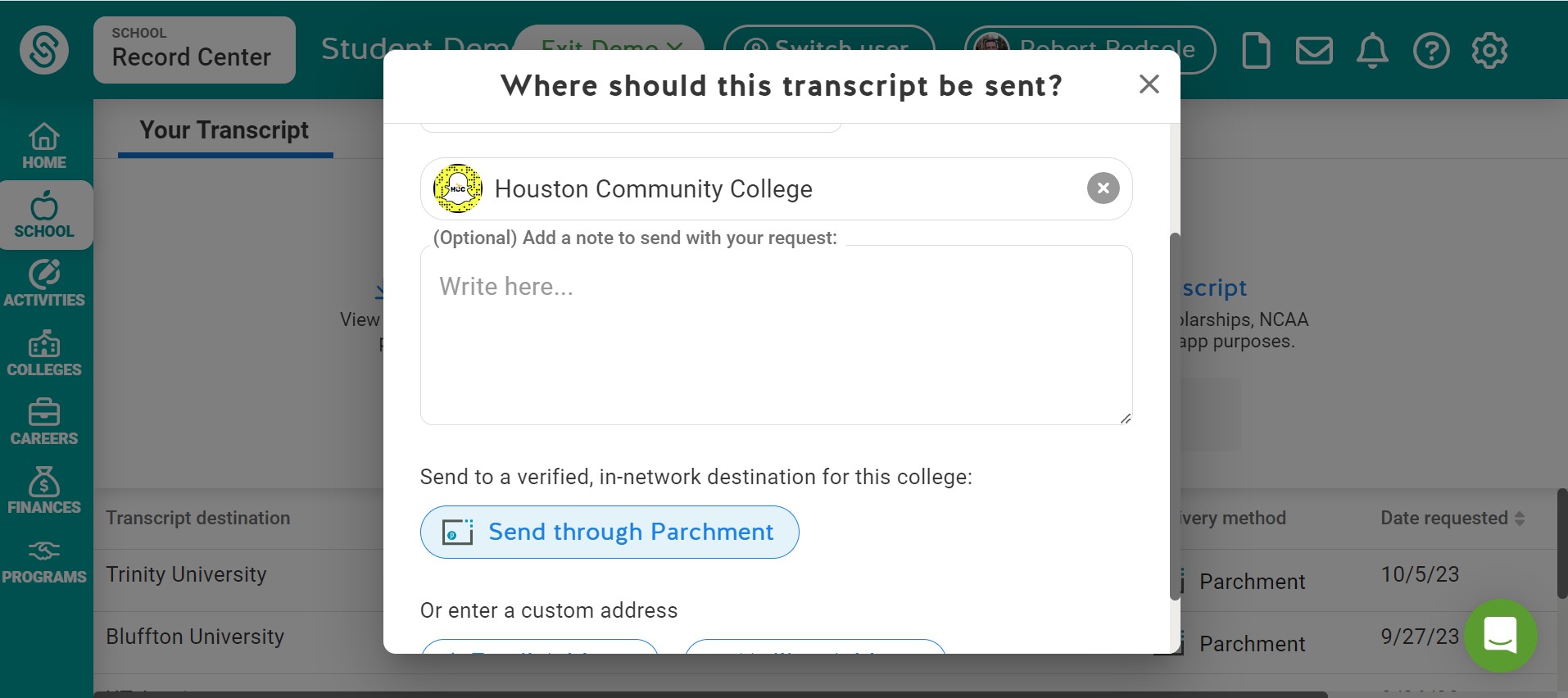 College Presentations
8/27 Trinity @ Lab 1633
9/4 Baylor @ LGI
9/5 Texas Tech @ LGI
9/10 University of Texas- Austin @ LGI
9/13 UTSA @ 1633
9/19 Southwestern “College essay writing tips” 1633
9/25 Stephen F. Austin @ 1633
9/26 Columbia @LGI
10/1 Case Western @ 1633
10/3 Vanderbilt “Info session on Selective Universities”@ 1633
10/4 University of Miami @1633
Presentations will be during enrichment. Students may pick up an enrichment pass from the counseling office the week of the session between class periods or during lunch.
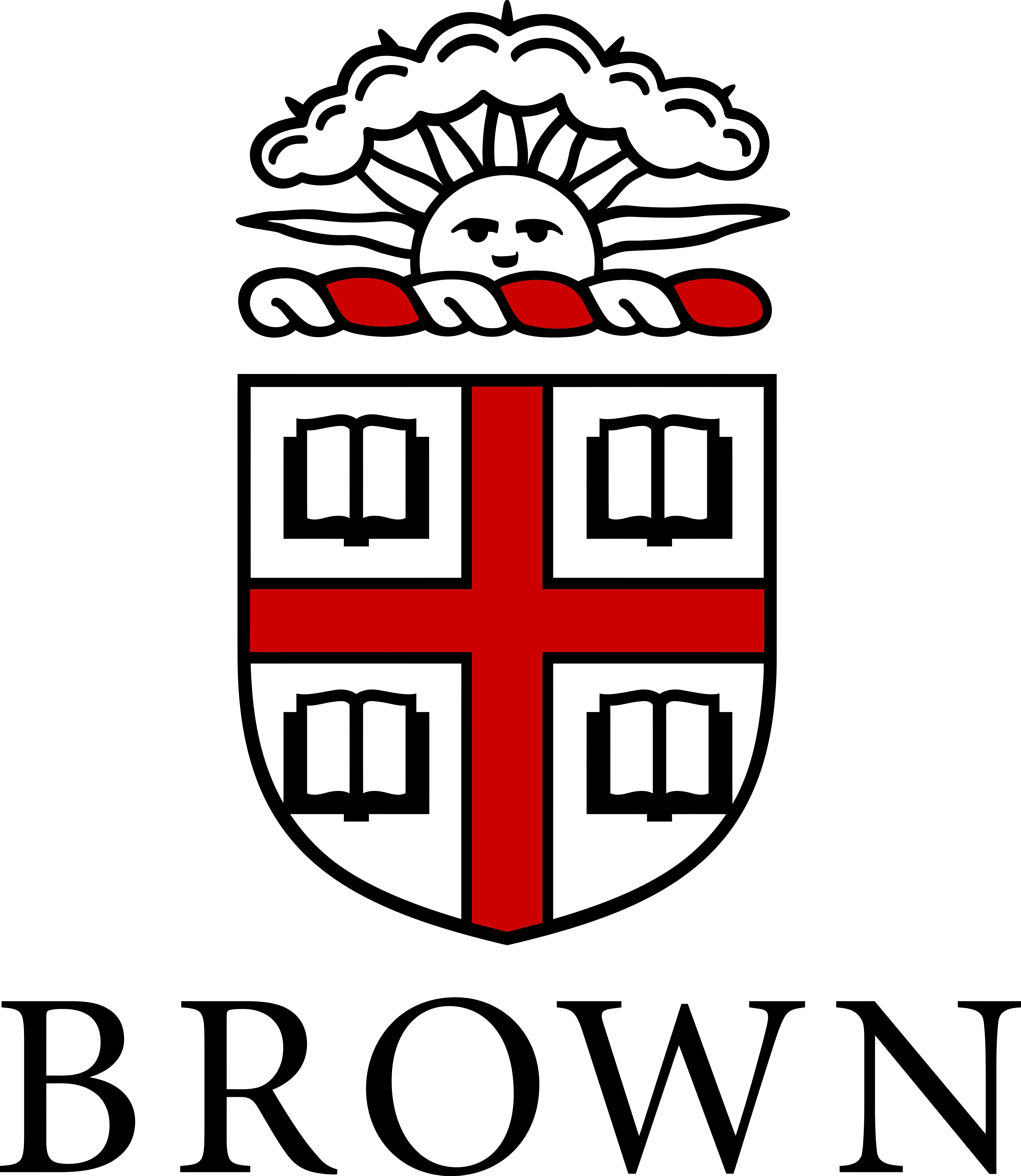 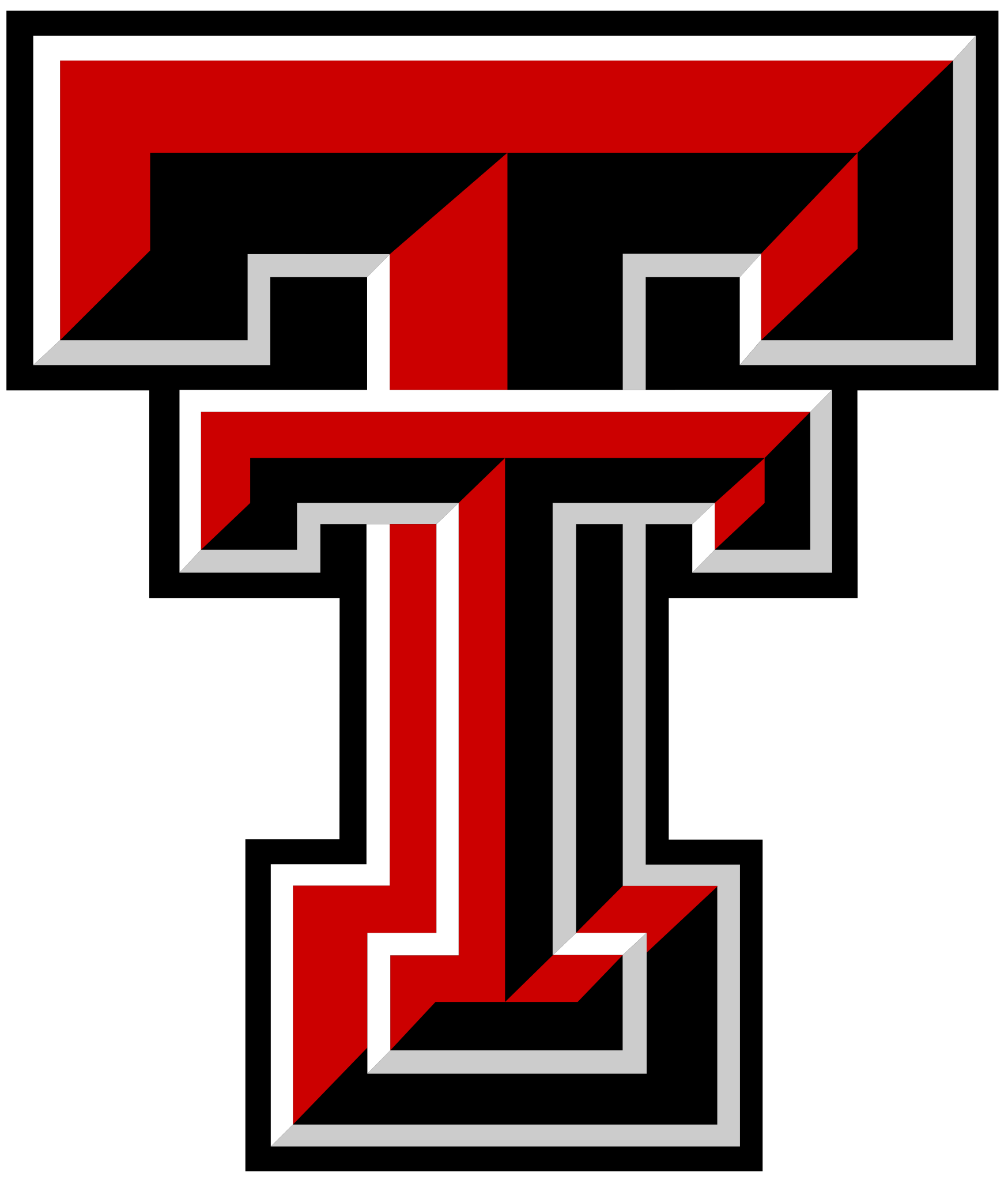 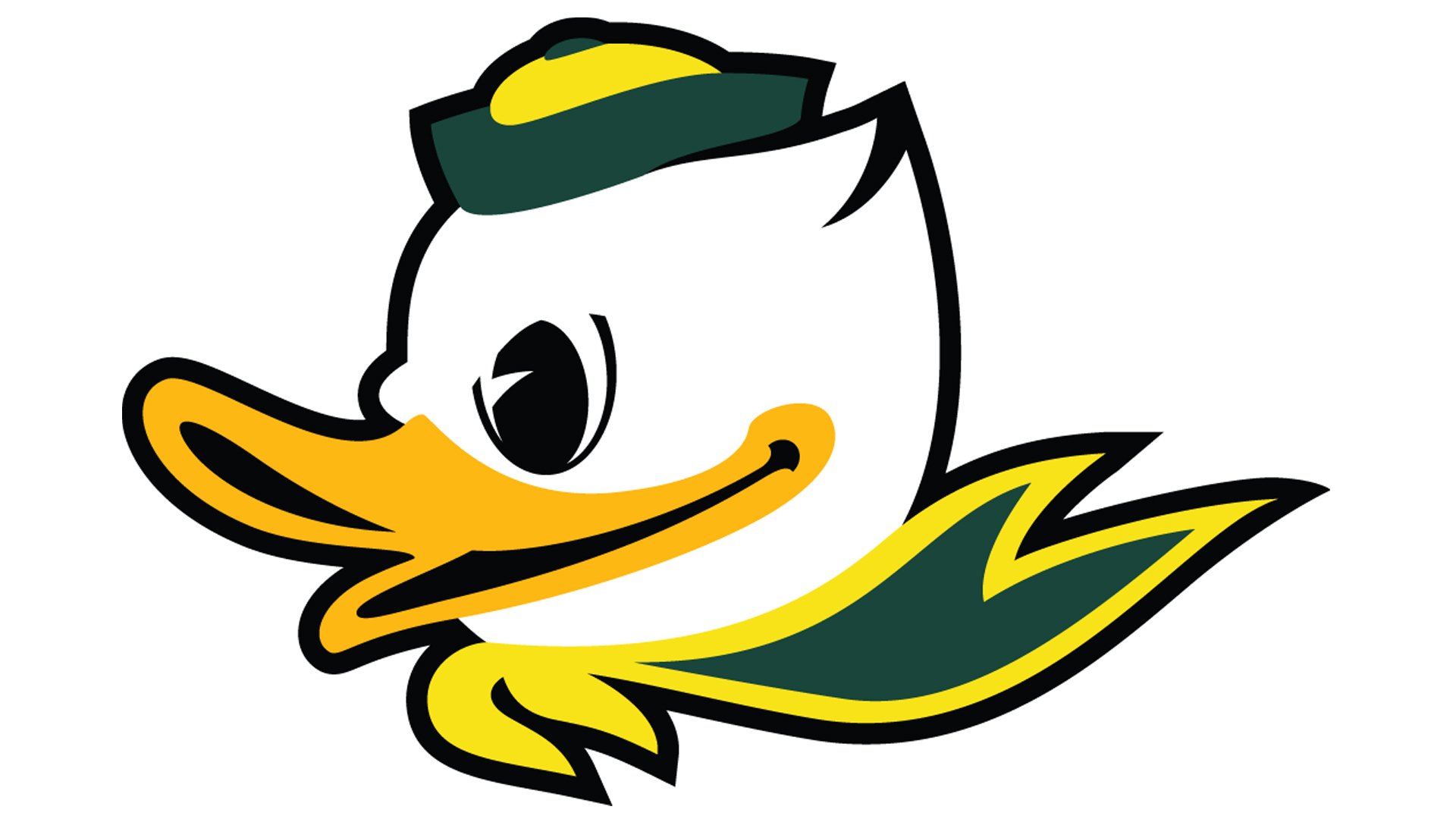 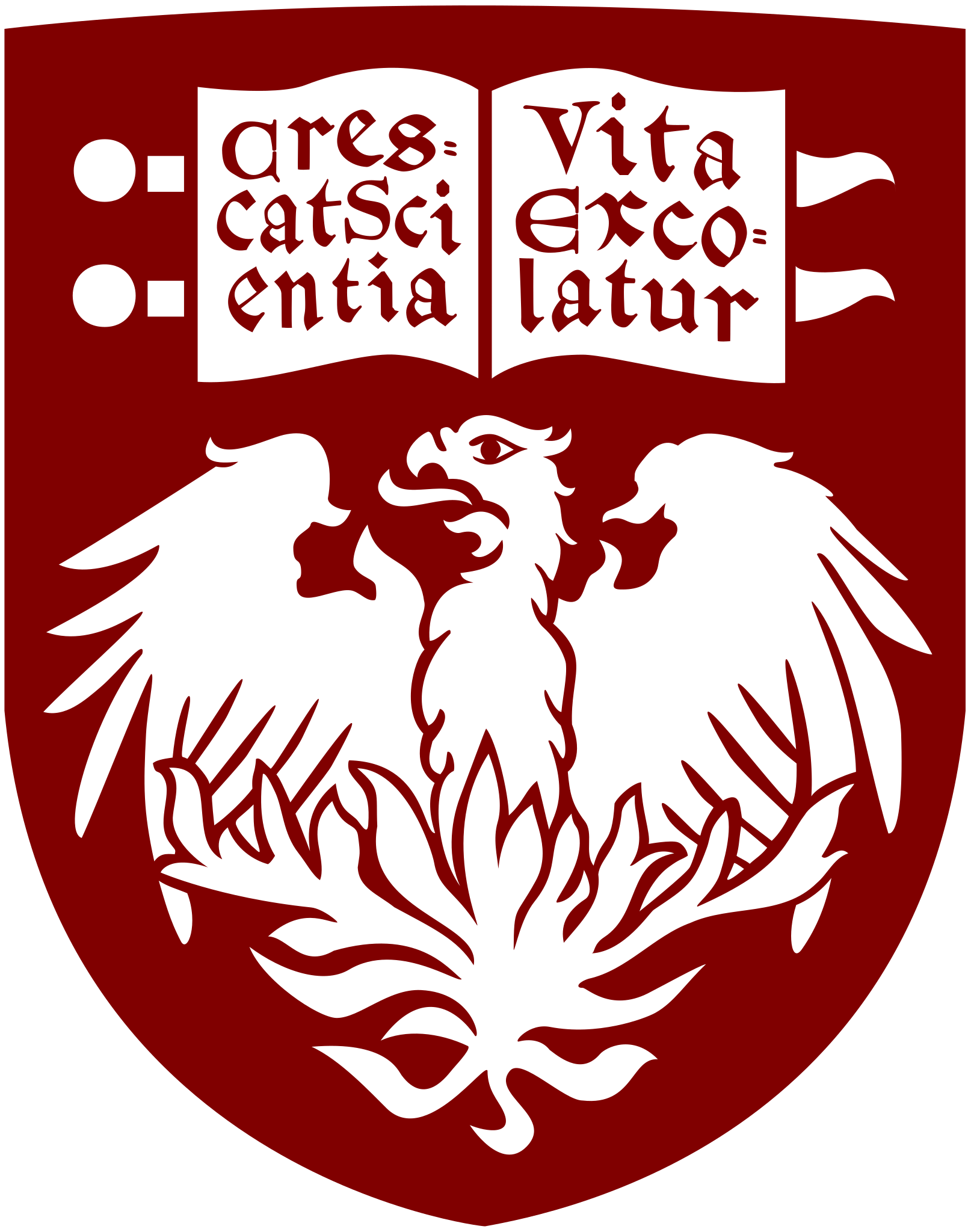 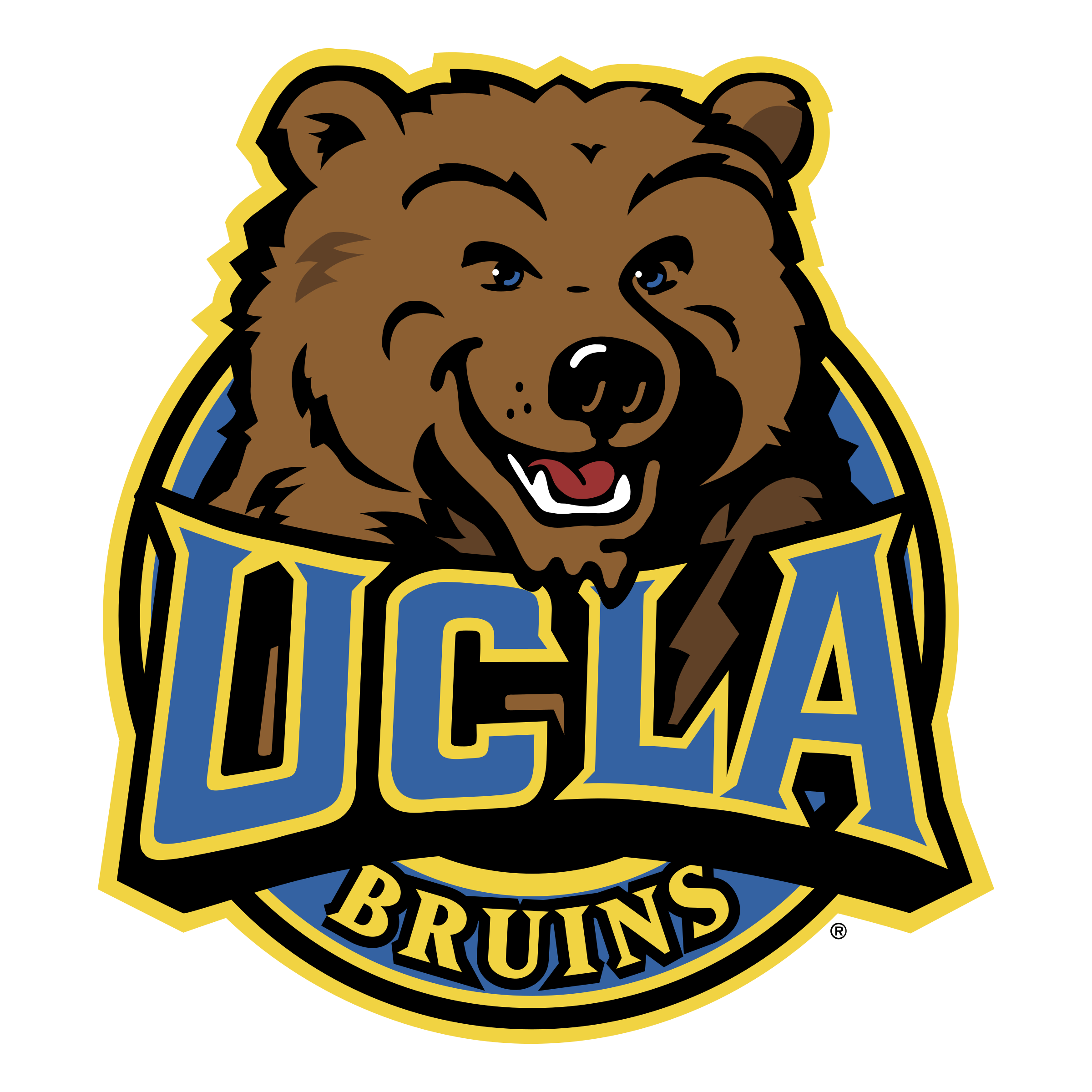 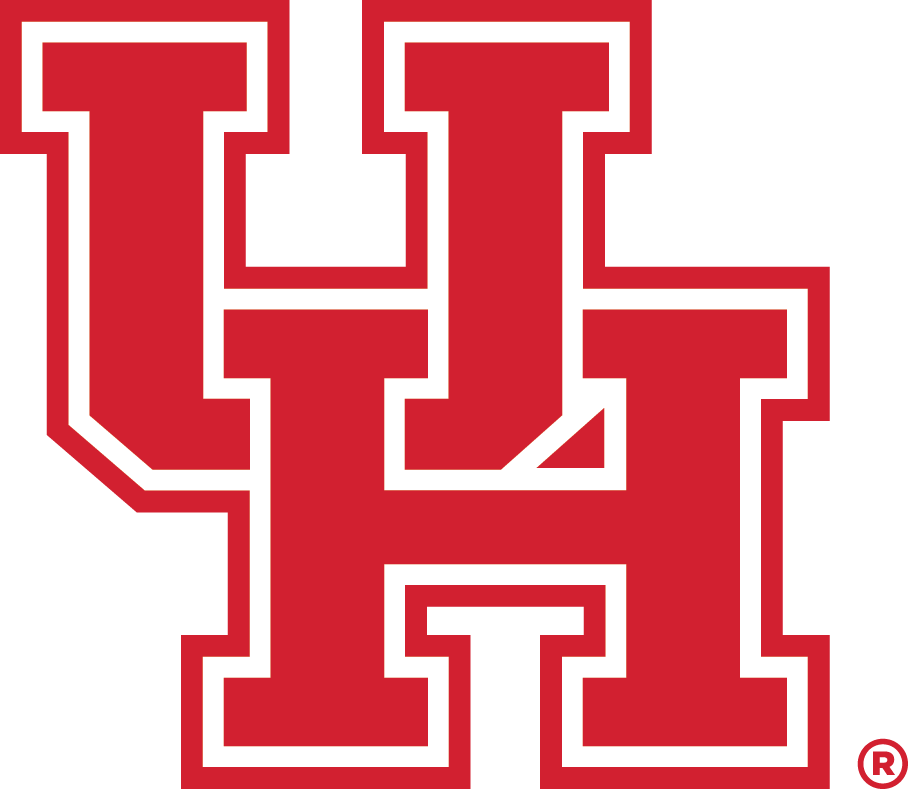 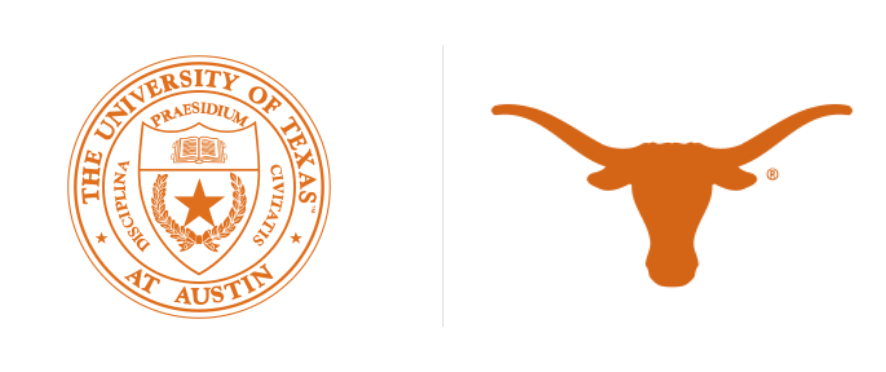 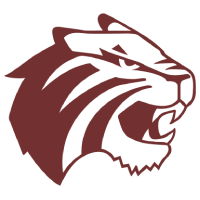 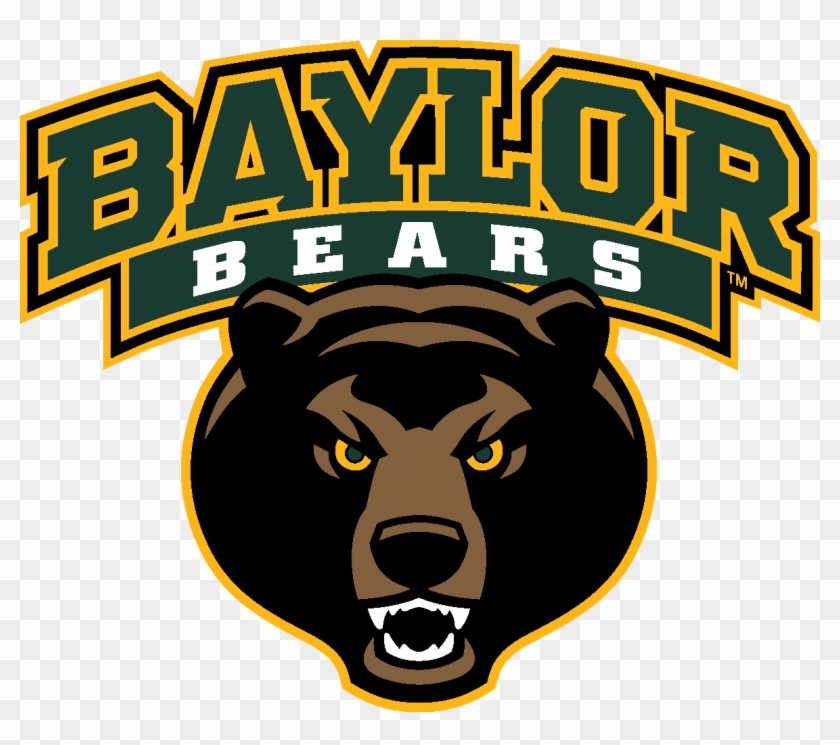 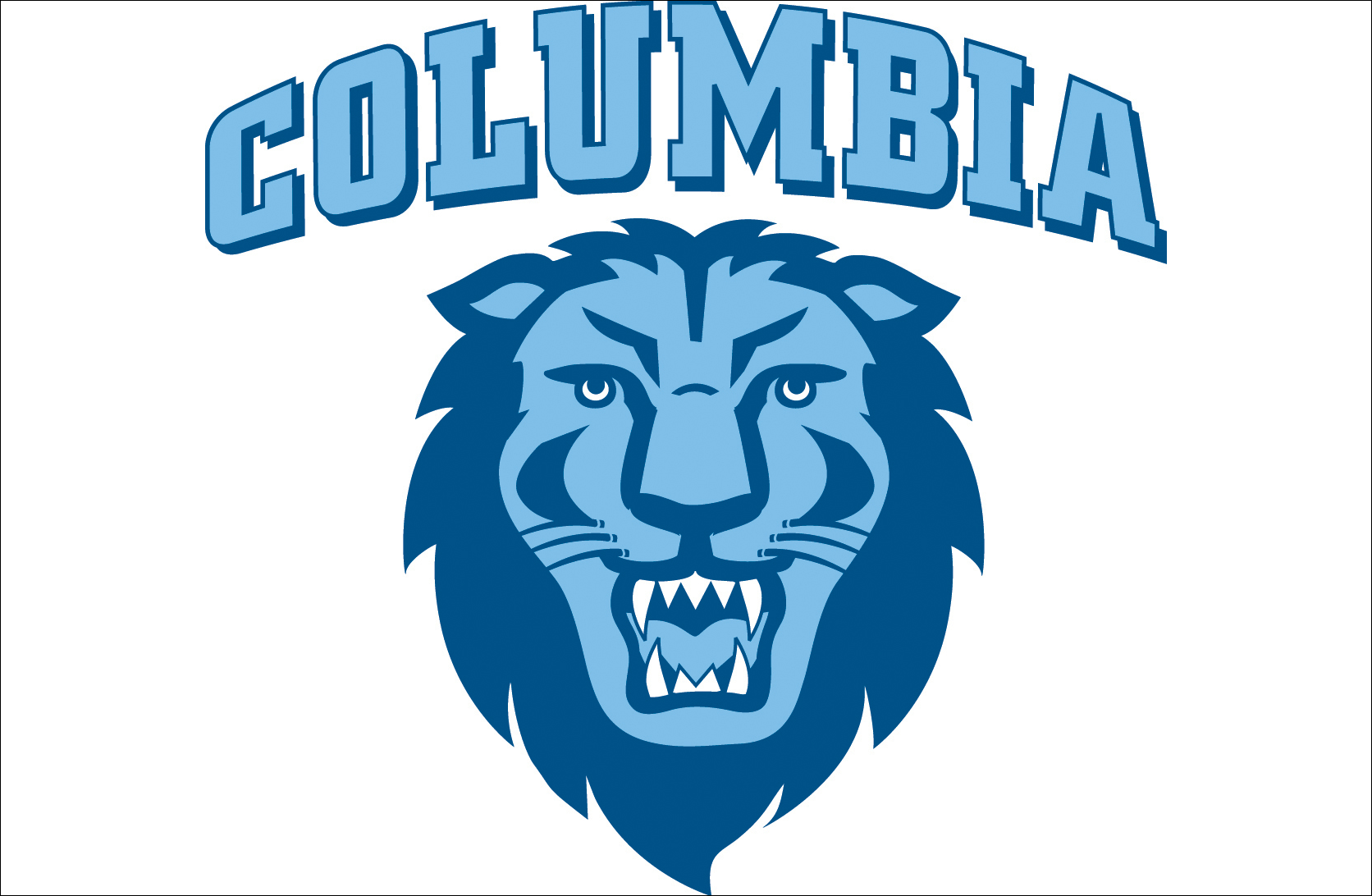 College Application Open Lab
The College & Career Facilitator will be available to assist seniors with college applications during enrichment. Pick up an enrichment pass from the counseling office the week of the session between class periods or during lunch.
August: 21, 23
September: 6, 9, 16, 24, 30
October: 7, 15, 21, 28
November:4, 12, 18
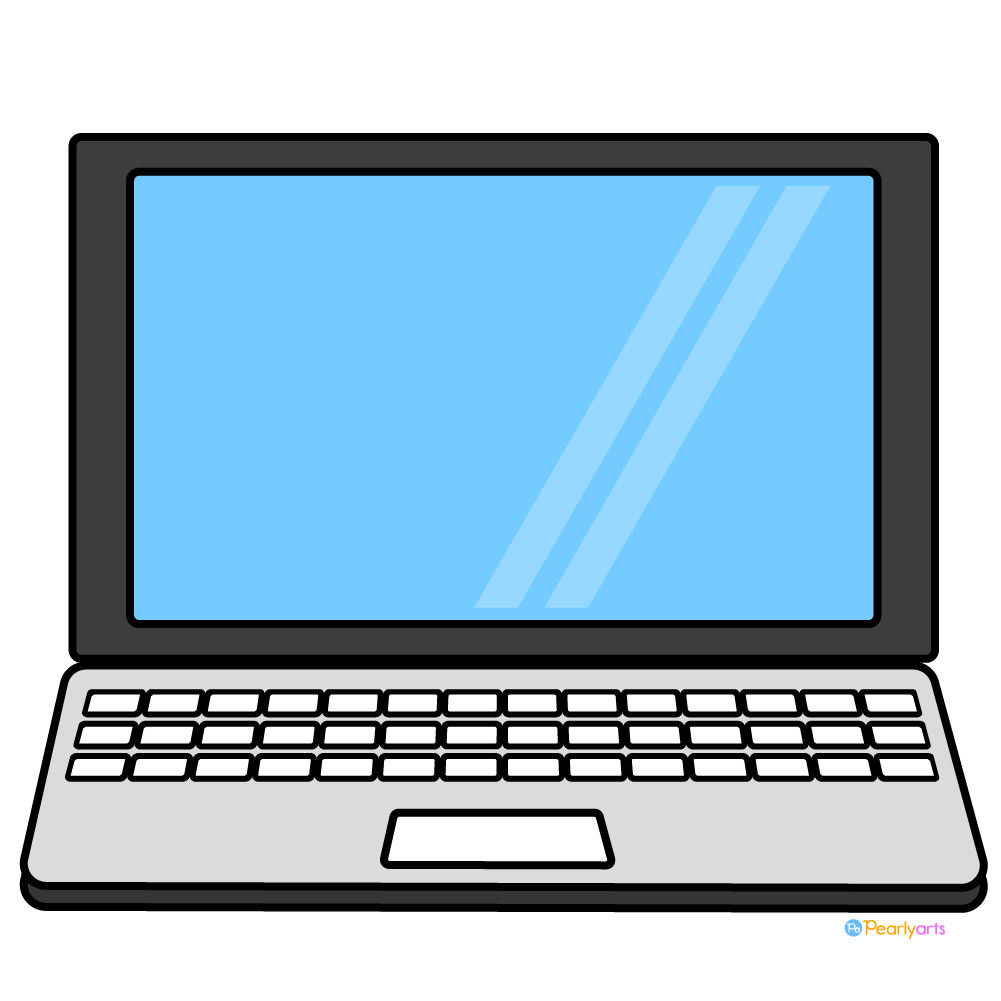 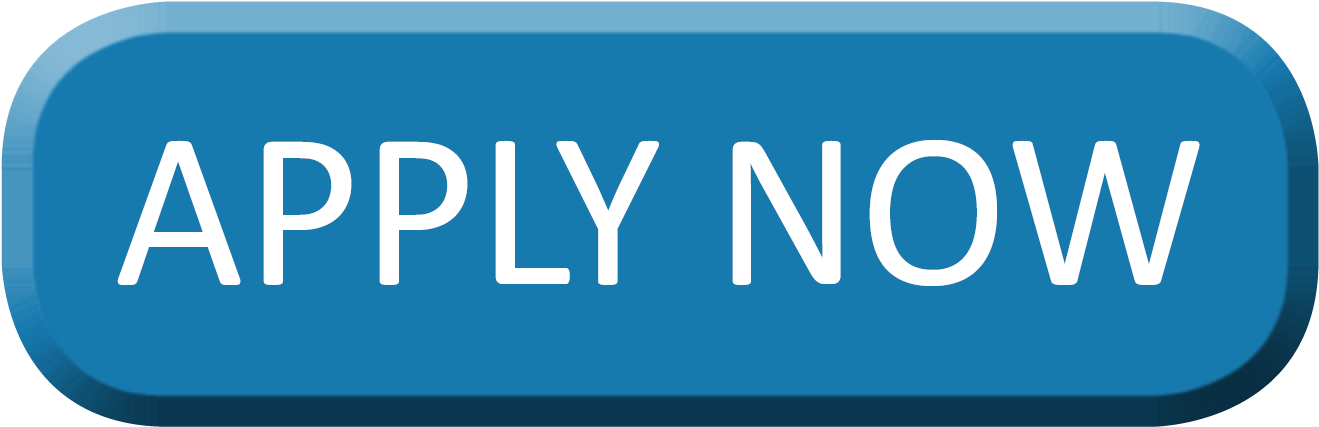 Location: Computer lab 1633
Enrichment time: 9:55 AM - 10:25 AM
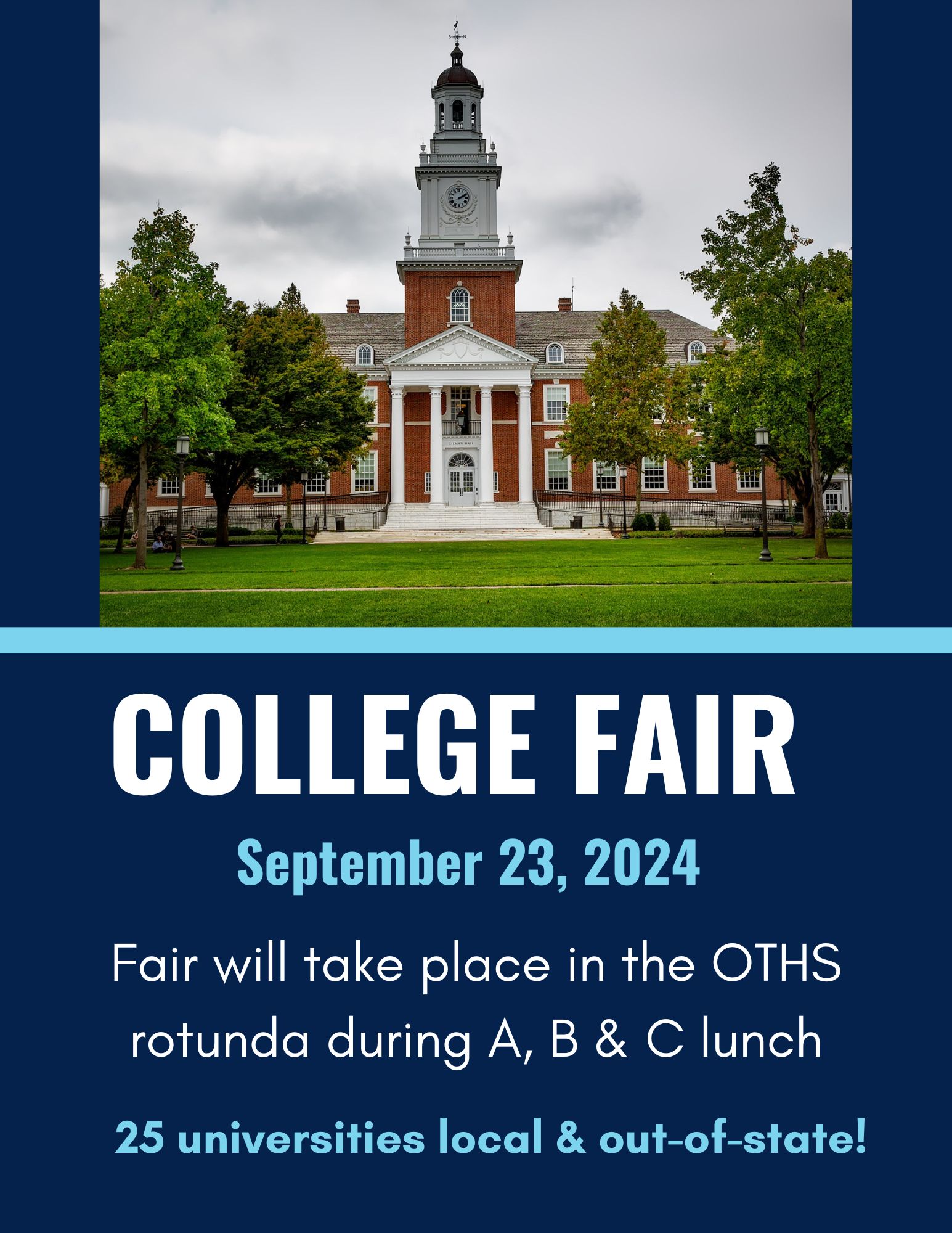 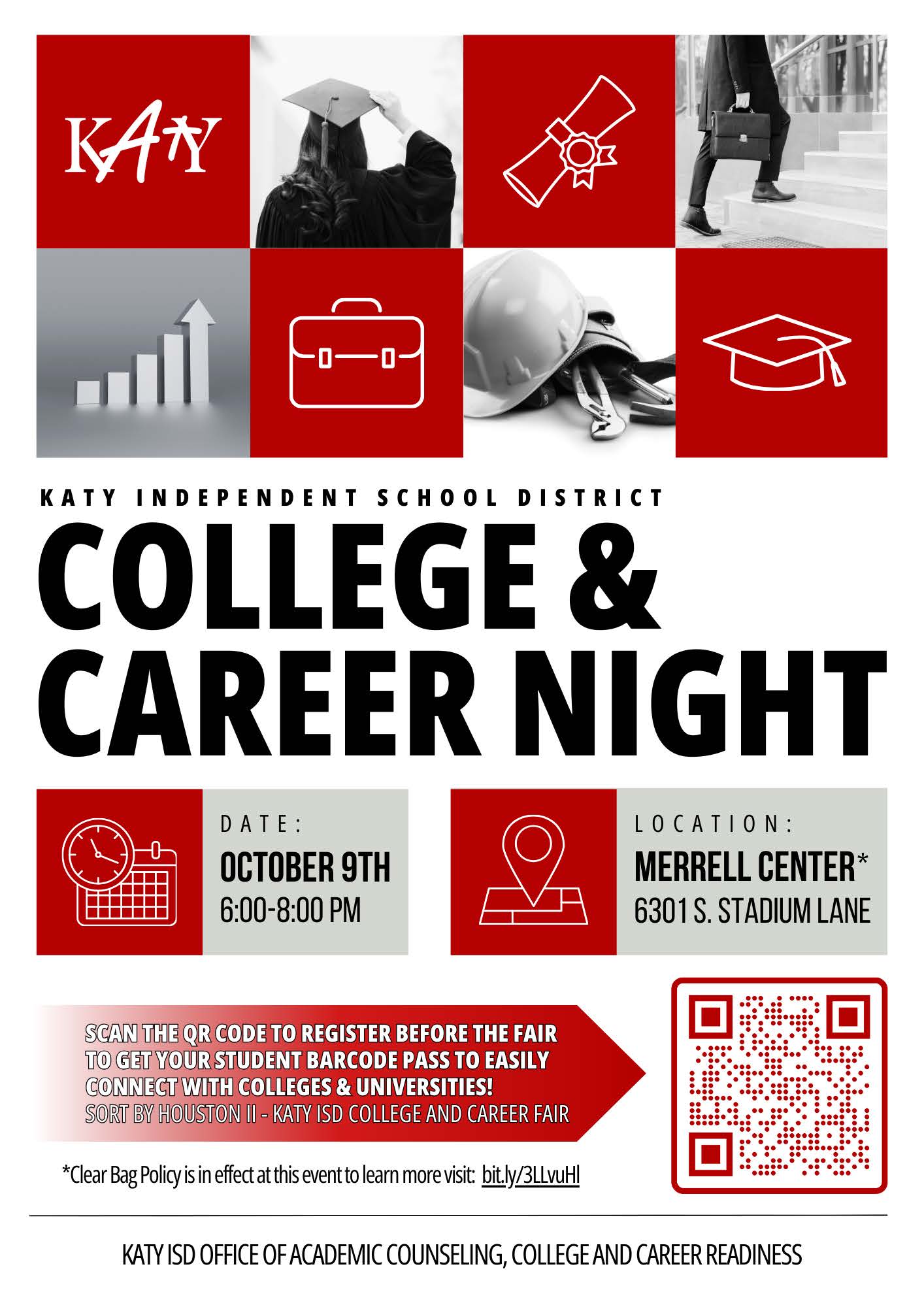 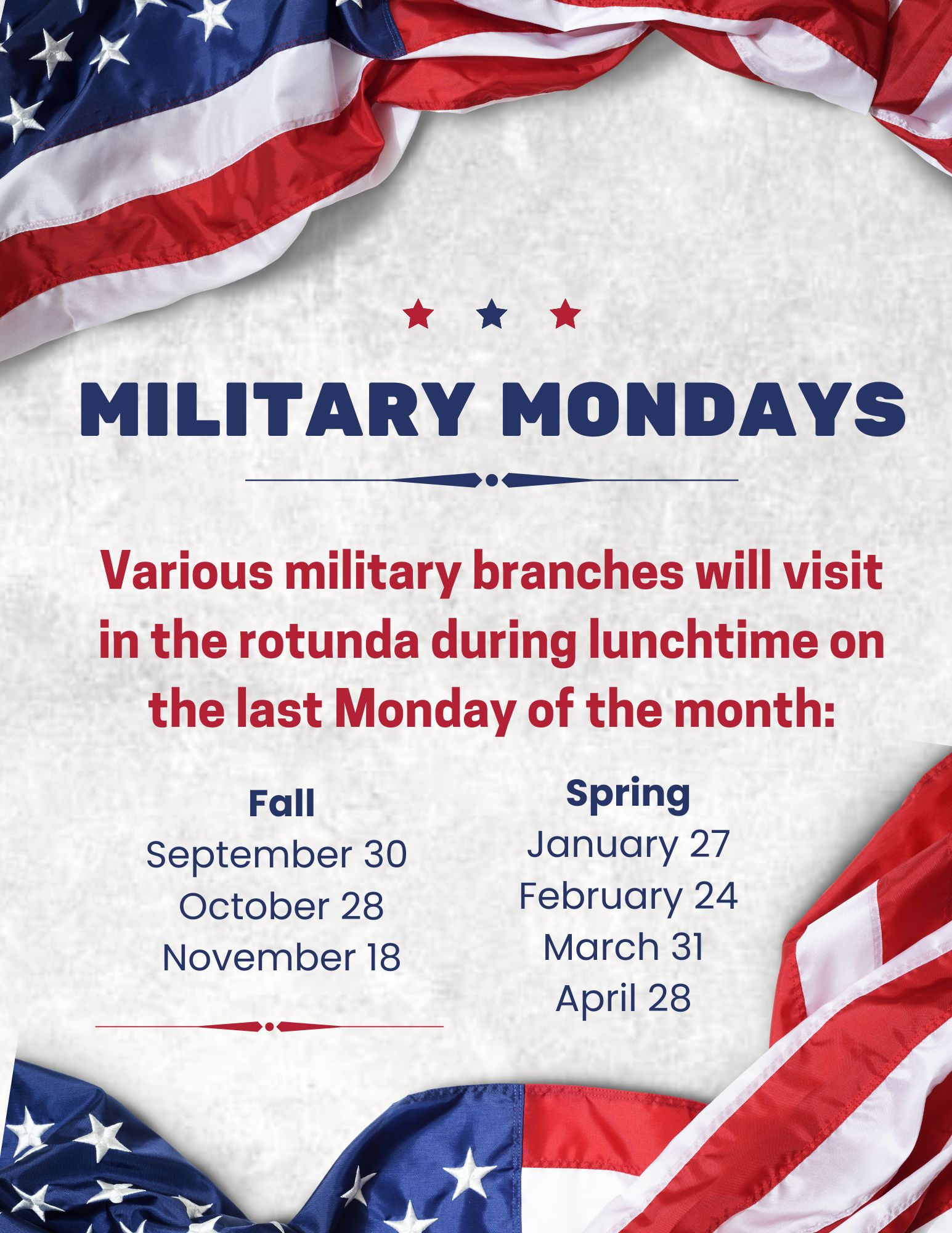 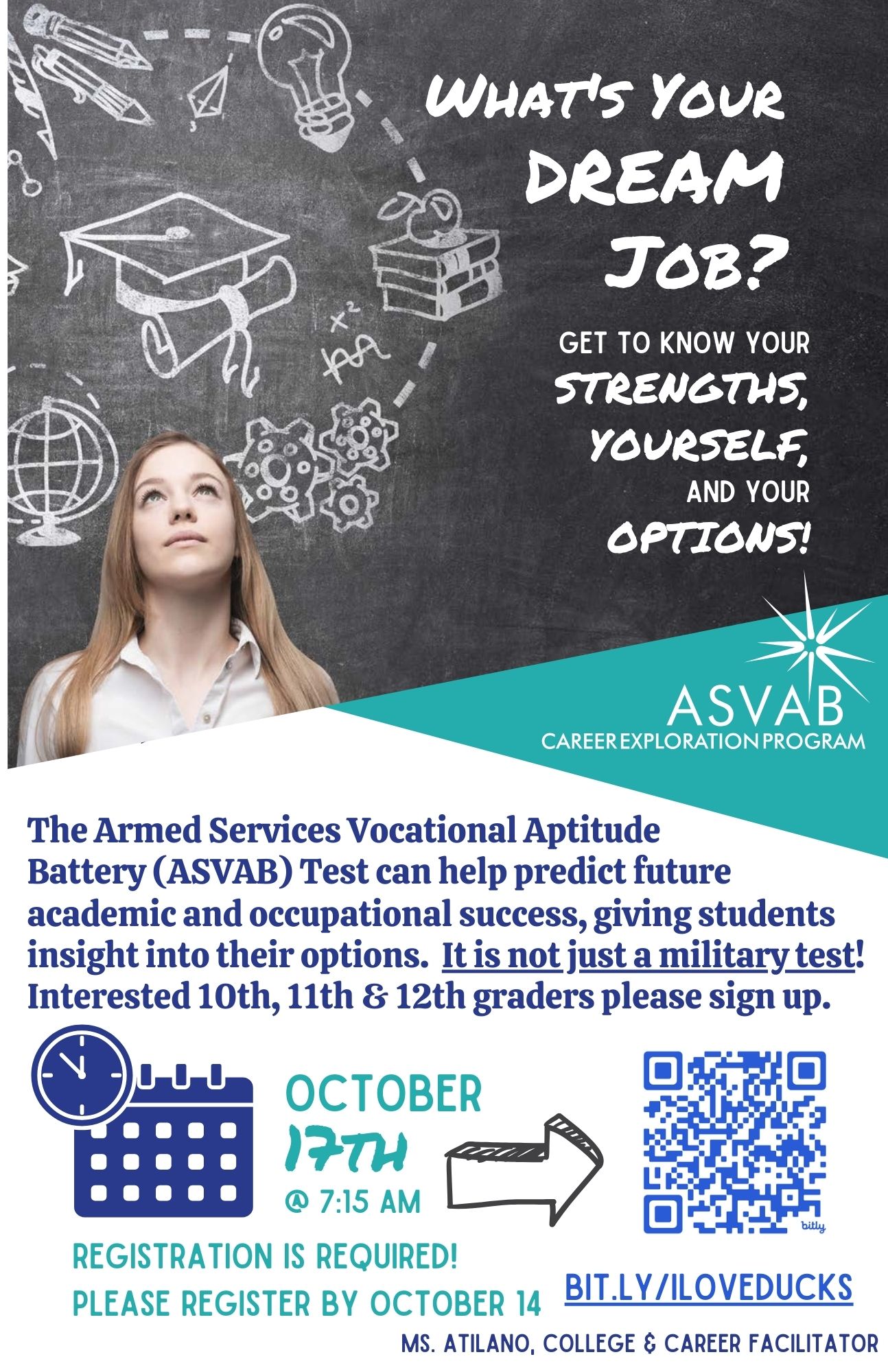 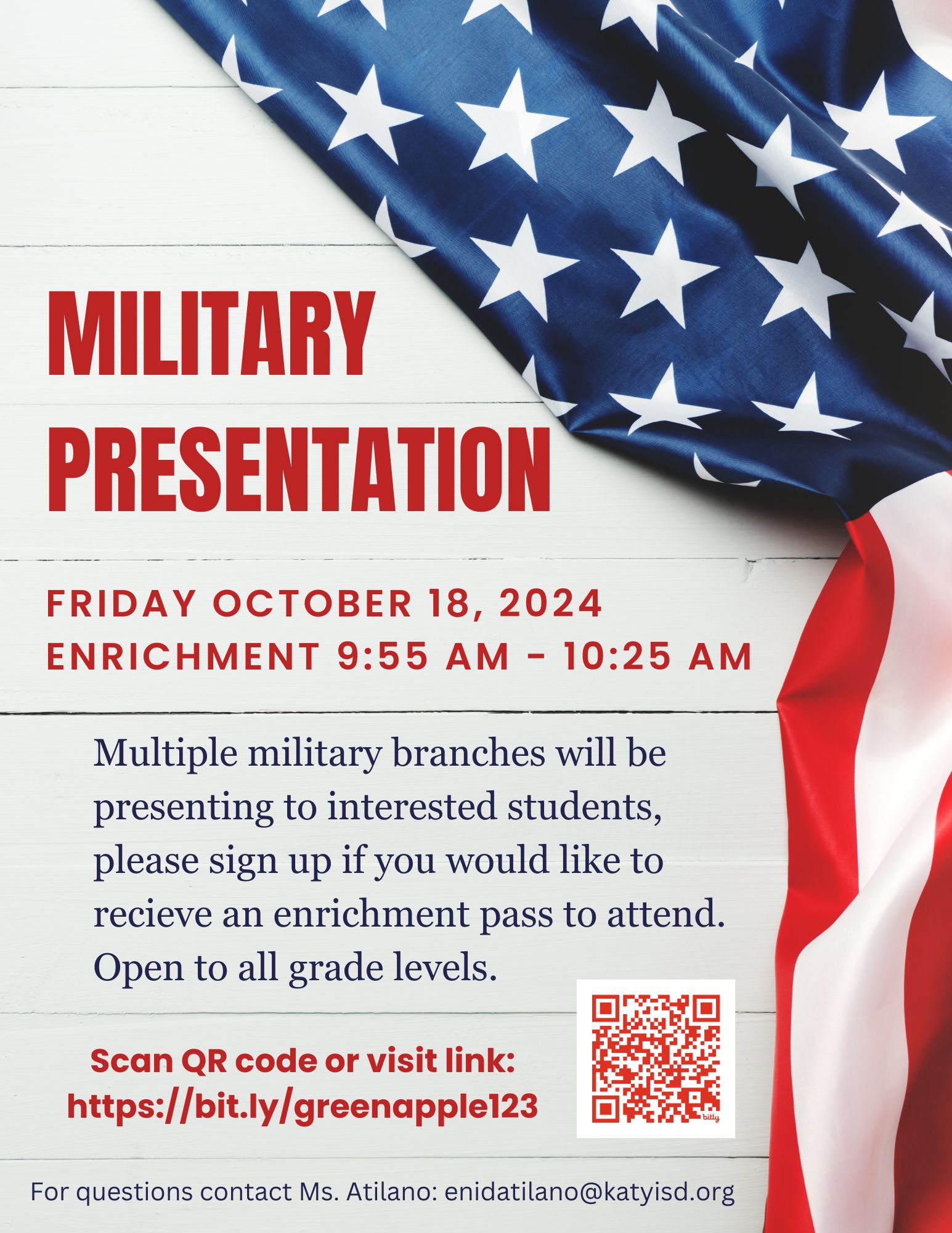 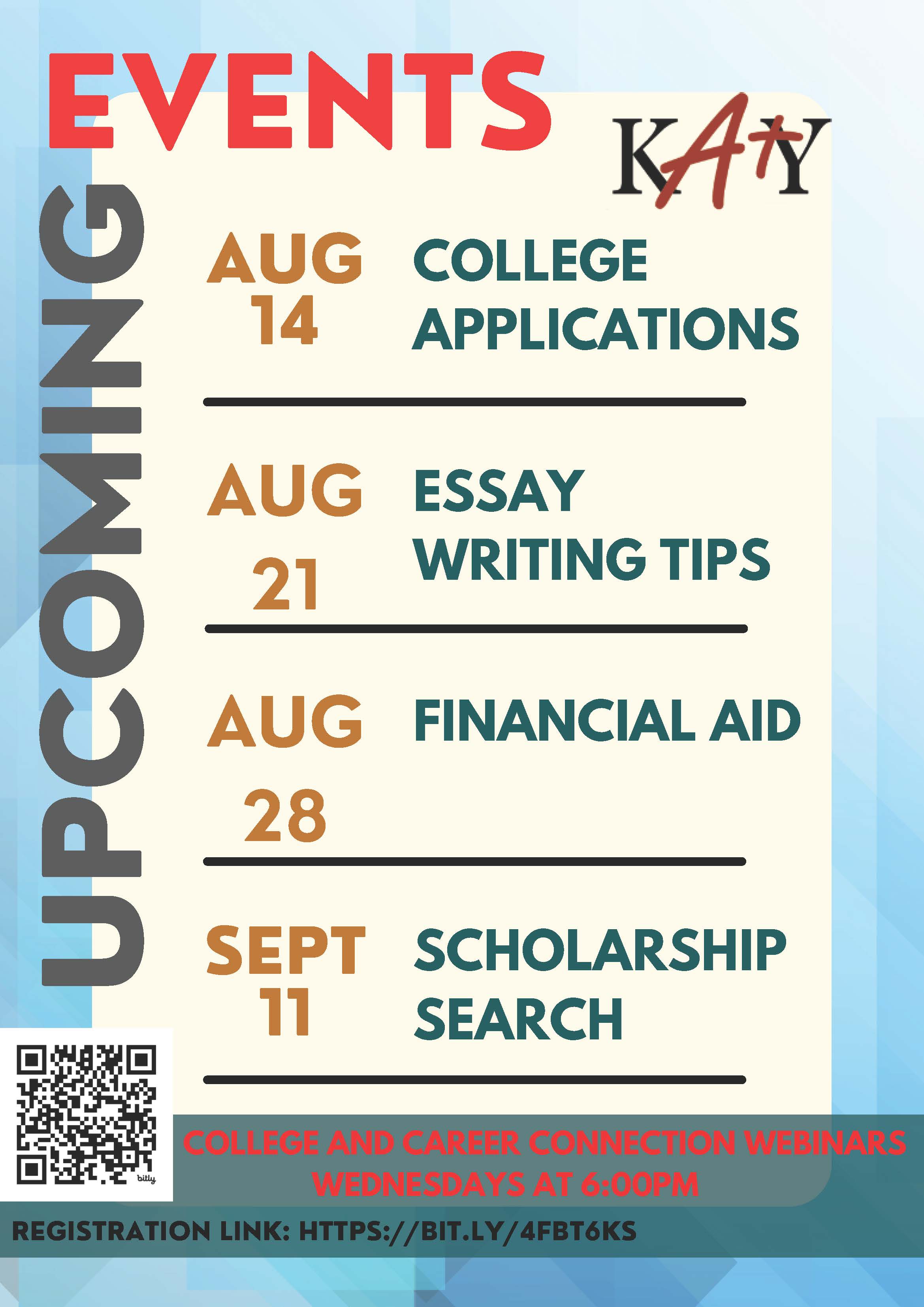 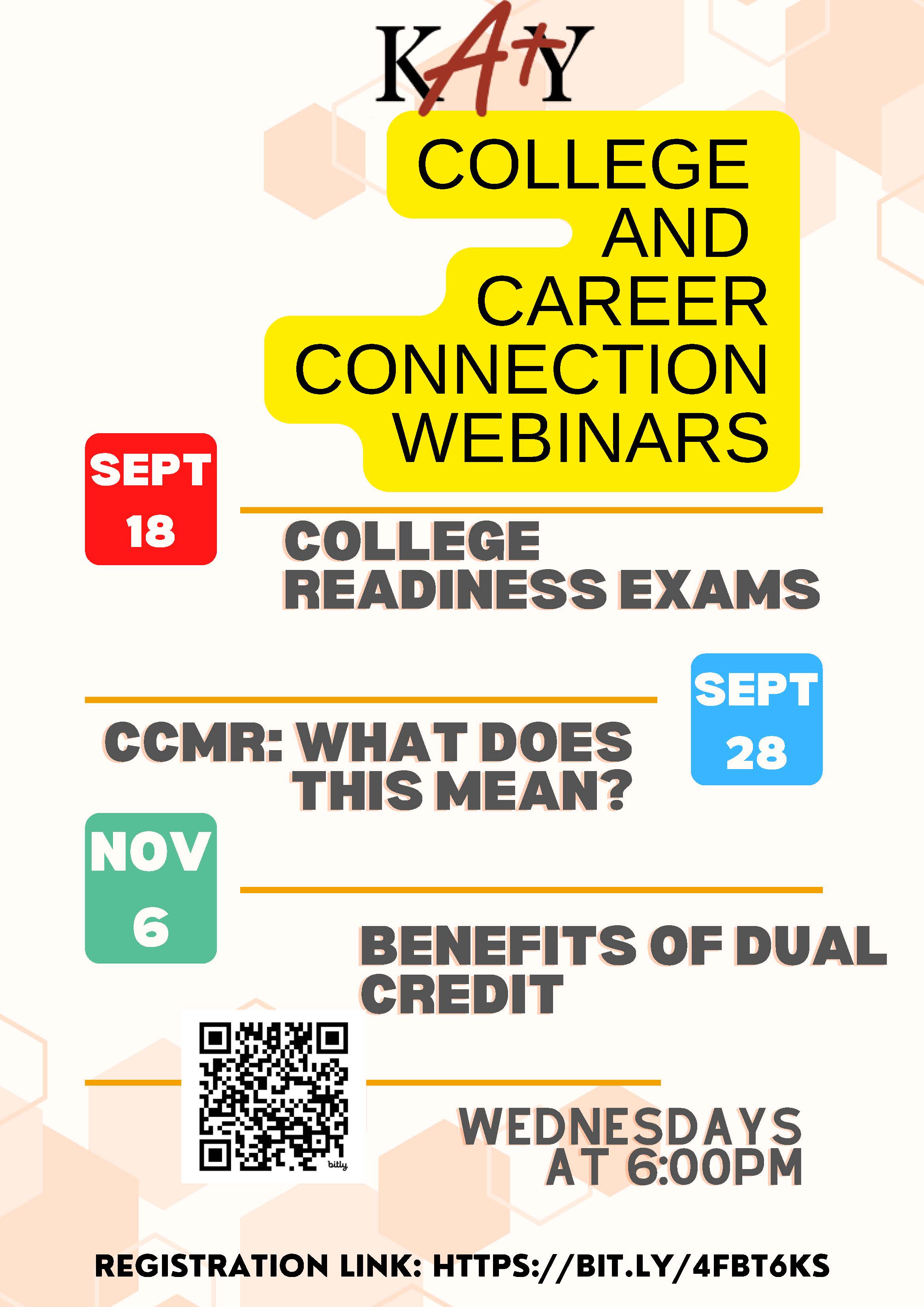 Visit my website for Scholarships!
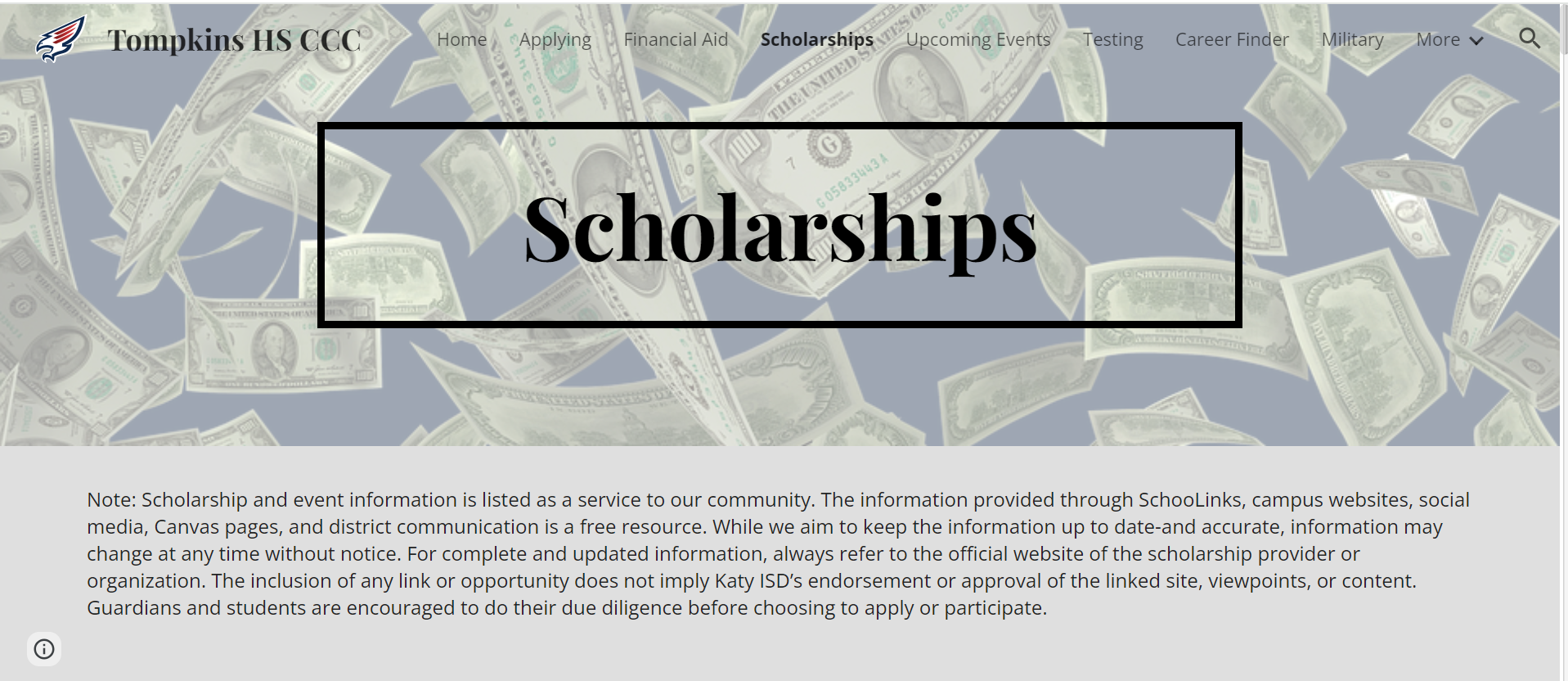 bit.ly/falconsite
How To Stay Connected!
OTHS Counselors Canvas Page under “Seniors” and “College & Career”
My website: bit.ly/falconsite
IG Page: @othsfalconsfly
Stop by counseling office!
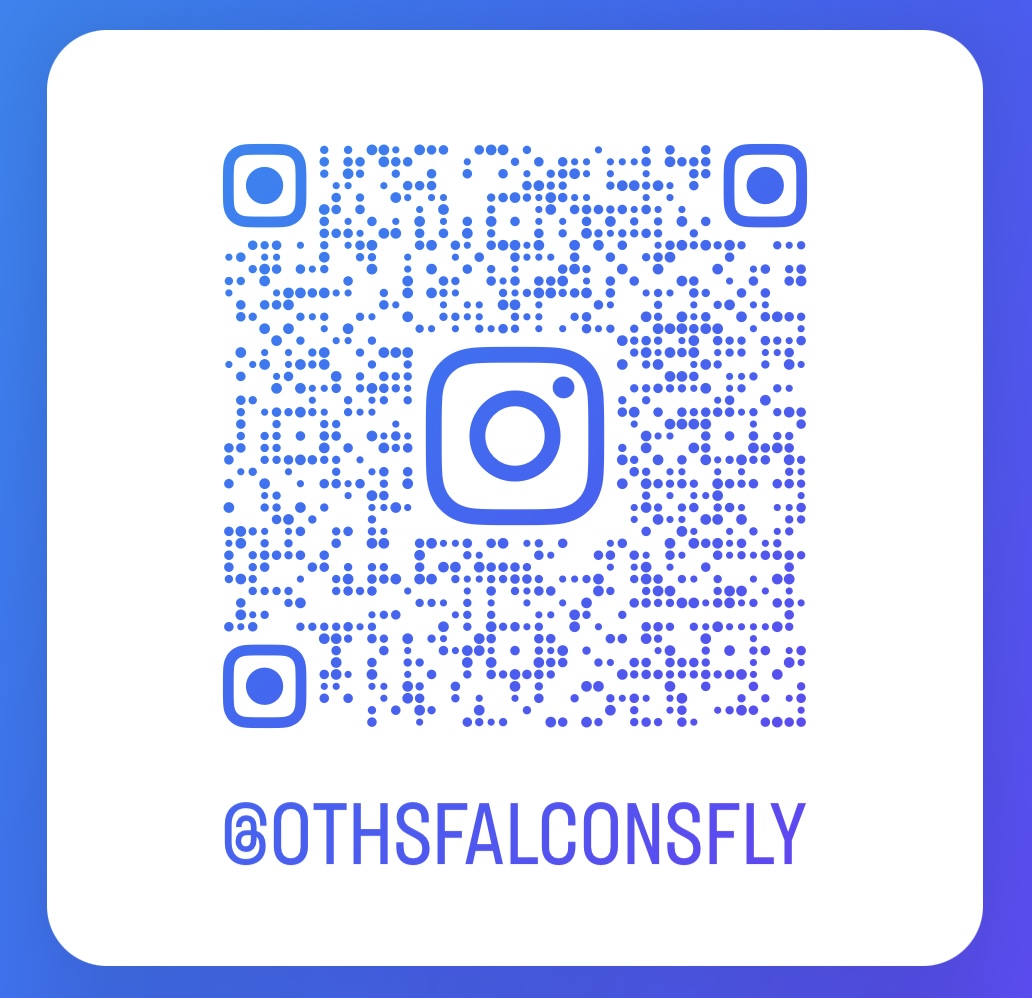 Let’s connect!
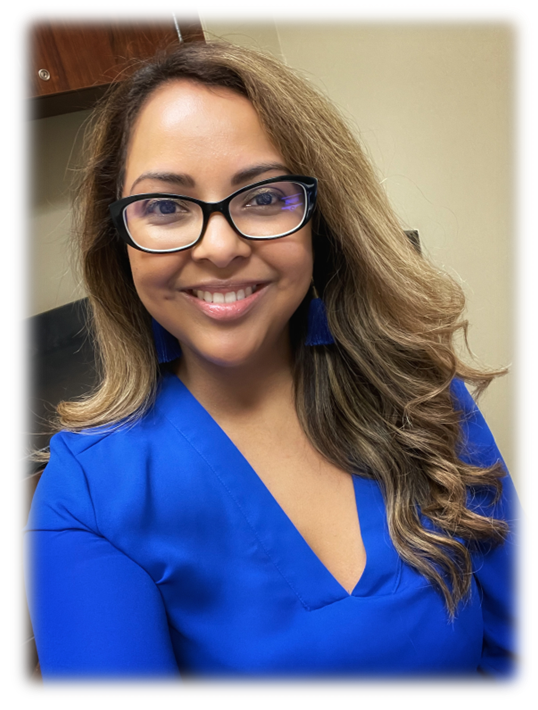 Scan to meet with me!
Libby Atilano, M.Ed.
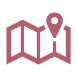 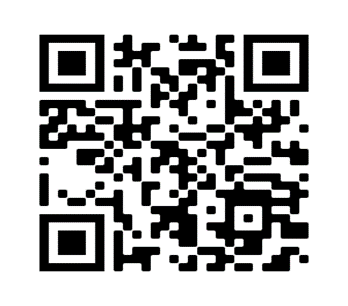 Inside counseling office
enidatilano@katyisd.org
bit.ly/falconsite